ESCUELA POLITÉCNICA DEL EJÉRCITO
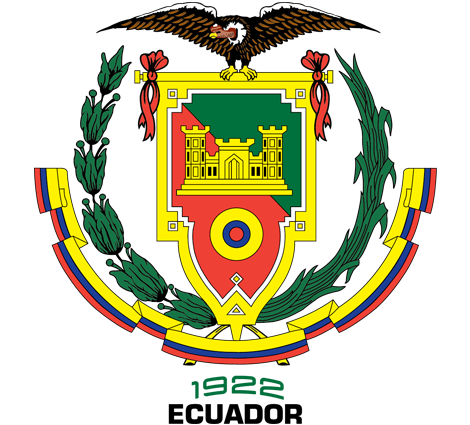 MAYO. DE I. FERNANDO VITERI MOLINA
2021
TEMA
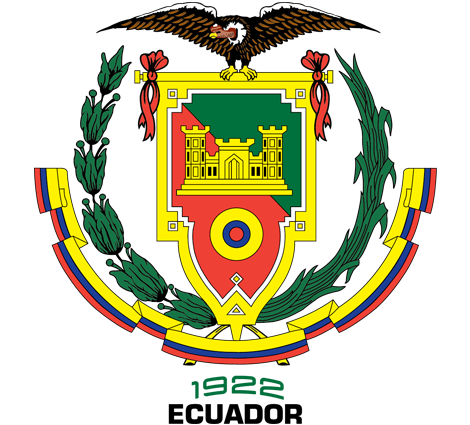 ANÁLISIS DEL PROCESO DE SELECCIÓN DEL PERSONAL QUE INGRESA A LA  A LA ESCUELA SUPERIOR MILITAR “ELOY ALFARO” Y PROPUESTA DE MEJORA
SUMARIO
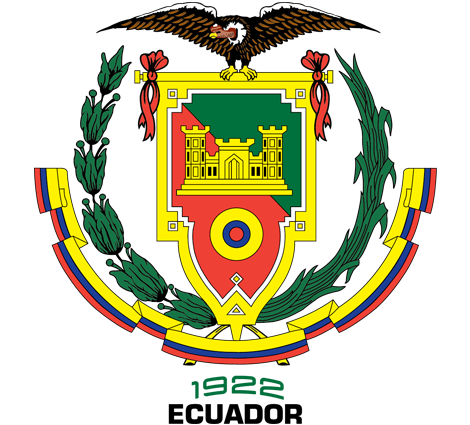 Formulación del problema 
Conclusiones  
Propuesta
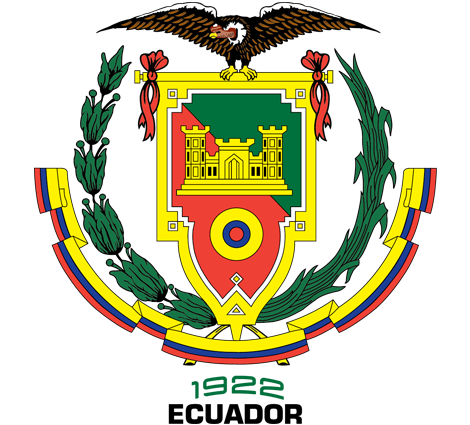 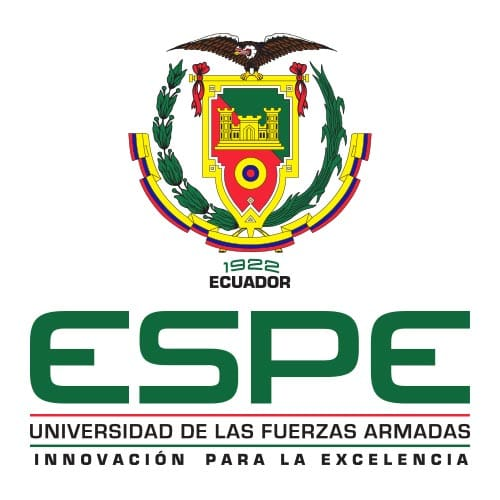 PLANTEAMIENTO DEL PROBLEMA
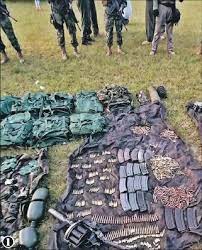 En los últimos años, la imagen institucional del Ejército Ecuatoriano se ha visto desdibujada
Por este motivo la presente investigación está centrada en determinar si el proceso de selección de aspirantes a la Escuela Superior Militar “ELOY ALFARO” es el más adecuado.
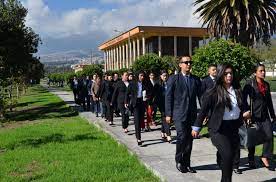 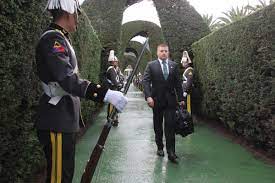 Cabe mencionar en los dos últimos procesos no se cumplió con la directiva, que se establece los cupos de ingreso a la Escuela superior Militar “ELOY ALFARO”,
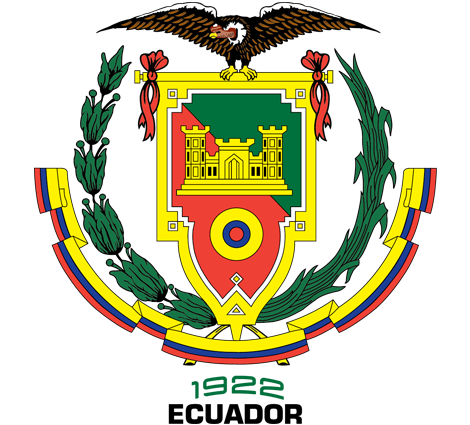 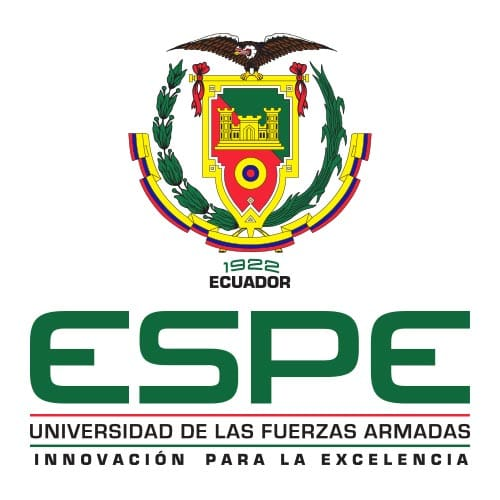 PLANTEAMIENTO DEL PROBLEMA
El presente estudio pretende determinar si el actual proceso cumple con los requerimientos, para garantizar los aspirantes mas idóneos, en los campos físico, moral intelectual, vocacional y cultural
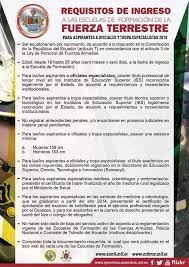 La ESMIL con el propósito de alcanzar la excelencia, considera habilidades y aprendizaje de vanguardia que permitan a la institución, enfrentarse a un mundo de oportunidades y competitividad extrema
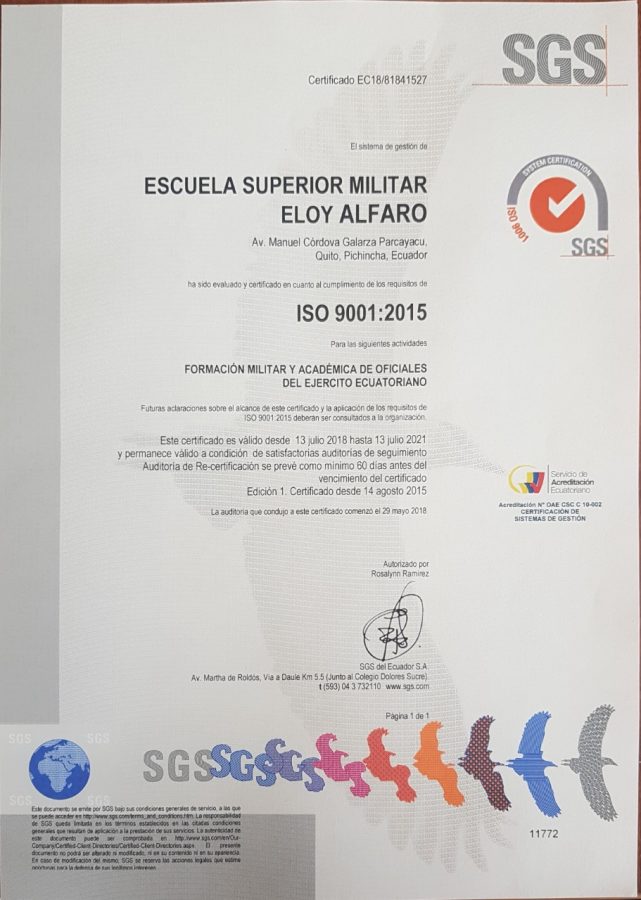 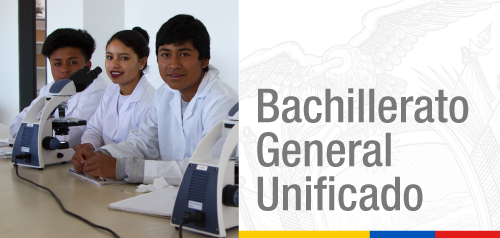 Los aspirantes que postulan por un cupo a la ESMIL, en un 88,75% provienen del Bachillerato General Unificado, los mismos que deberían, contar con las  bases  suficientes que le permita enfrentar su nuevo reto.
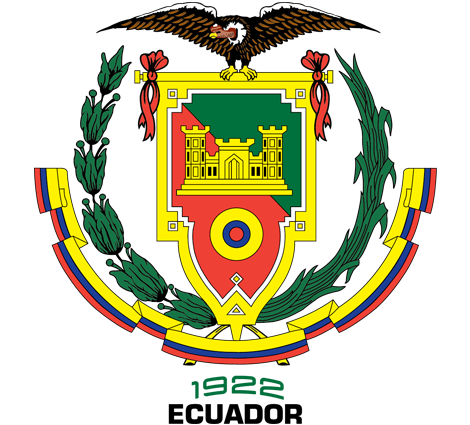 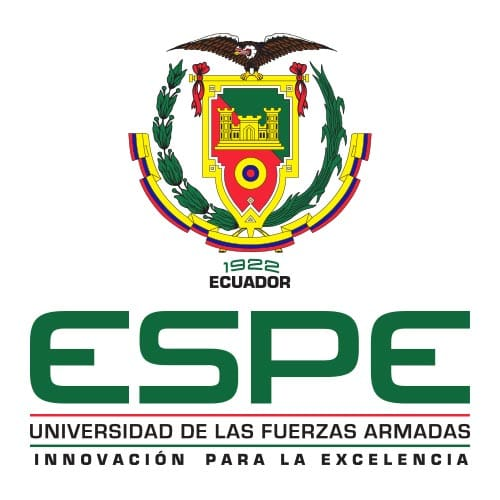 PLANTEAMIENTO DEL PROBLEMA
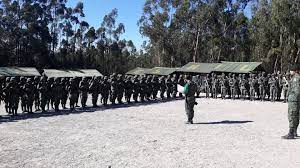 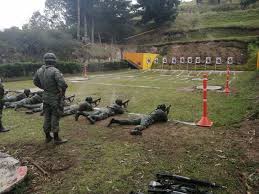 Como resultado de este análisis, se propondrá mejoras y recomendaciones tendientes a optimizar el proceso de selección de aspirantes a cadetes de la Escuela Superior Militar “ELOY ALFARO”, planteando , ideas nuevas que valoren al aspirante de forma integral, apartado de influencias de cualquier índole
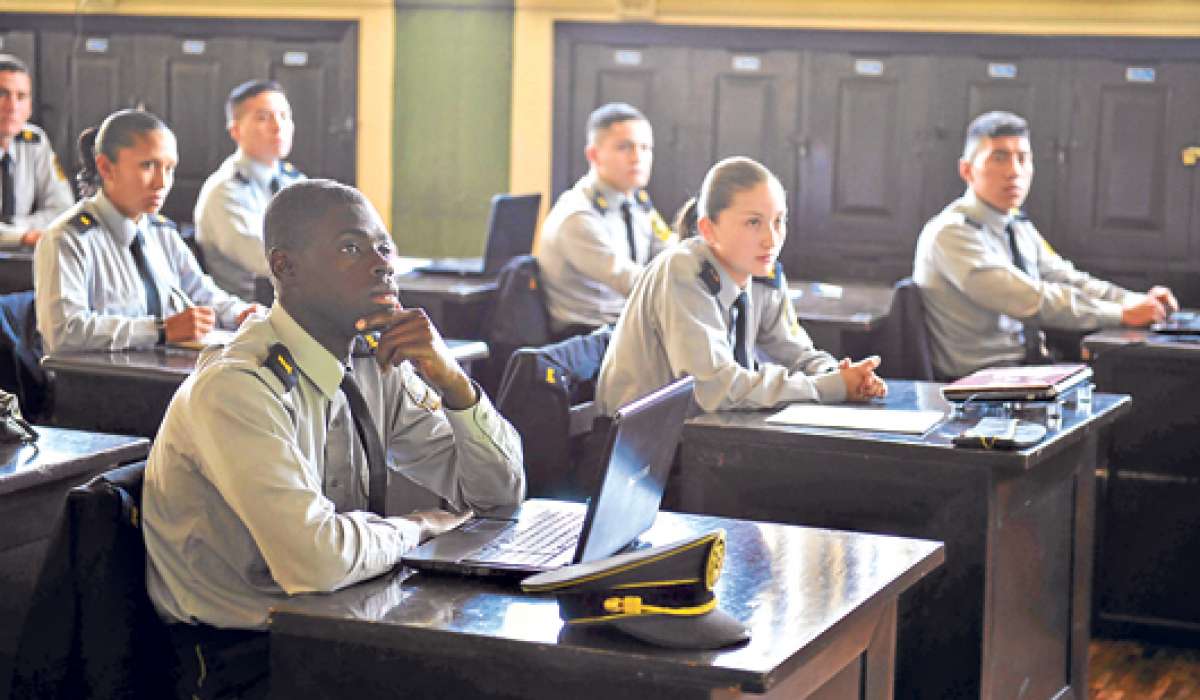 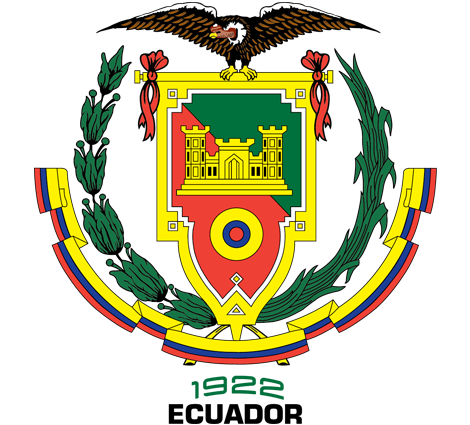 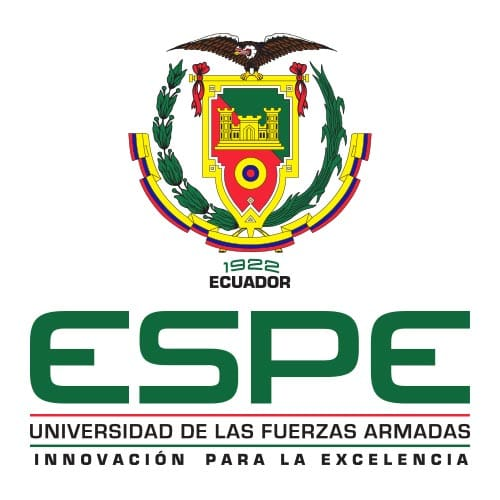 ENUNCIADO  DEL PROBLEMA
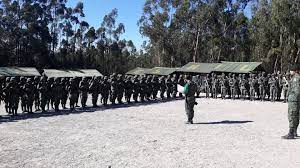 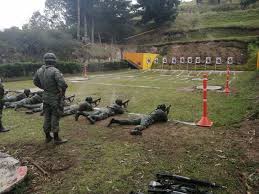 ¿Cuál es la es la incidencia del proceso de selección de ingreso a la Escuela Superior Militar “ELOY ALFARO” en la calidad del cuerpo de cadetes que la conforma?
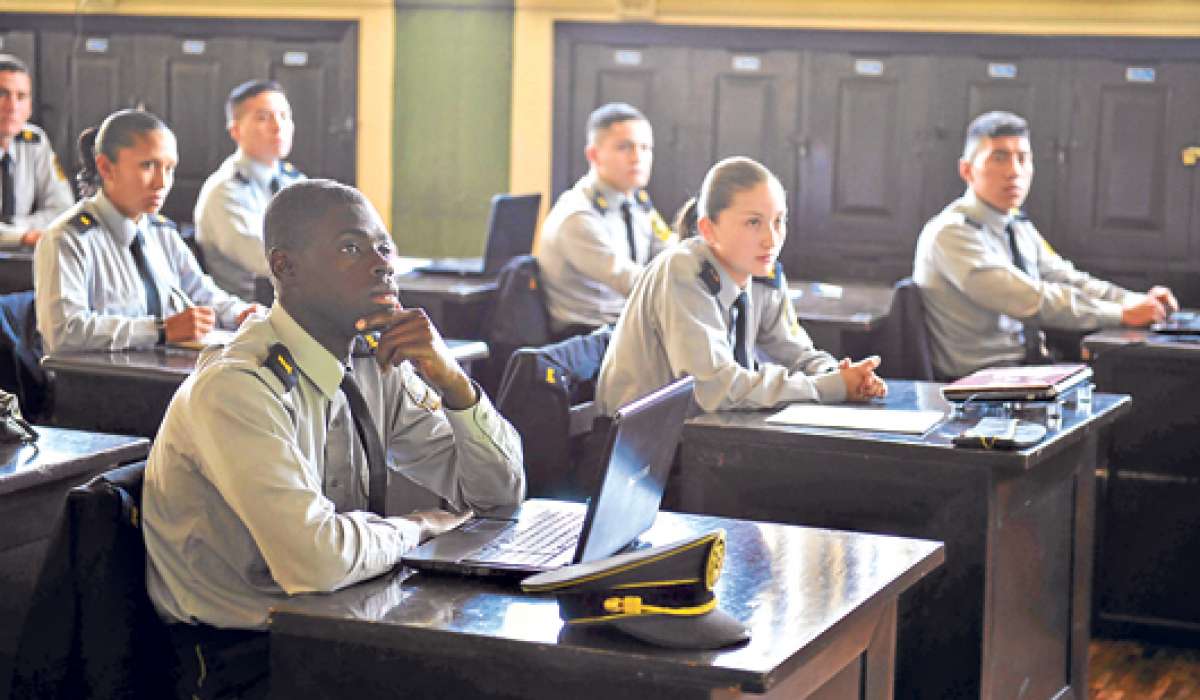 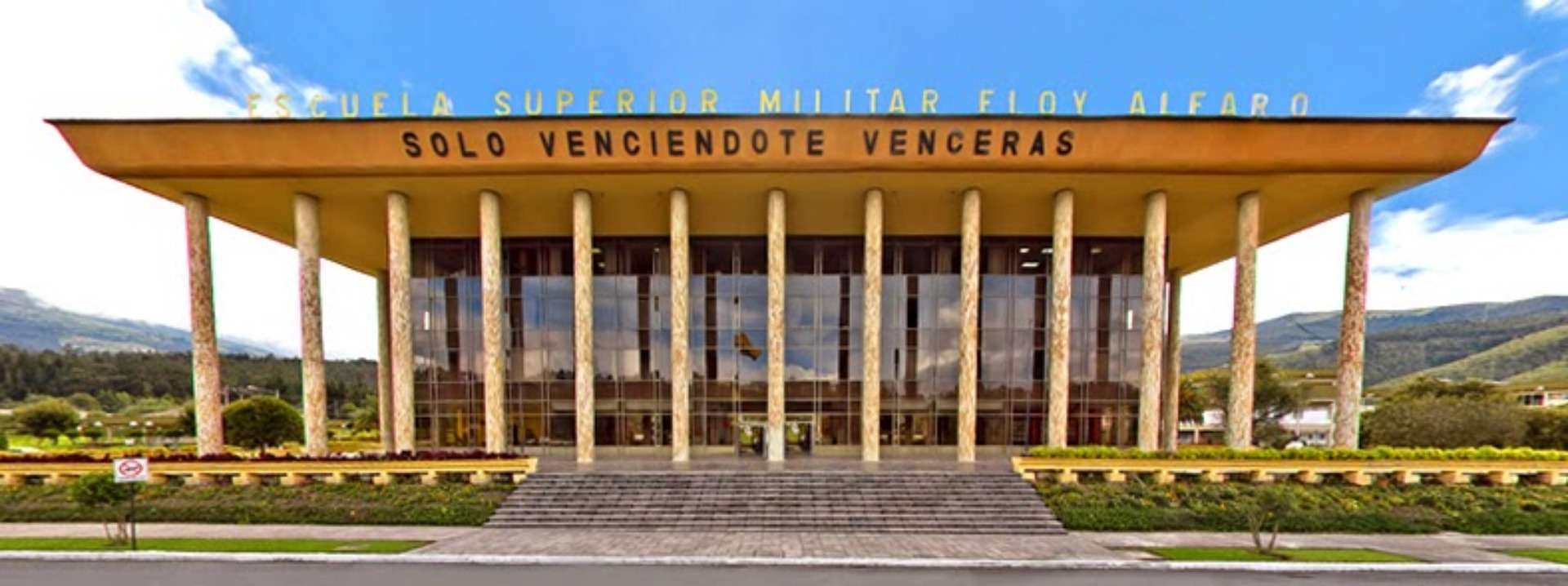 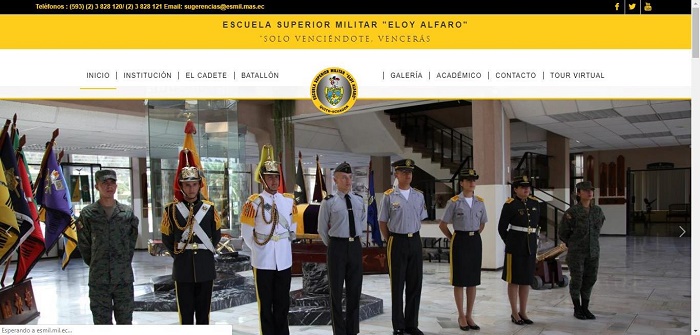 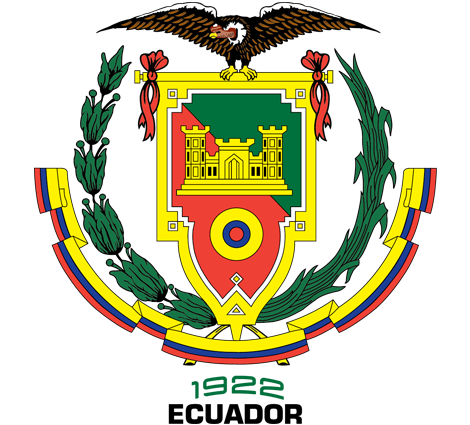 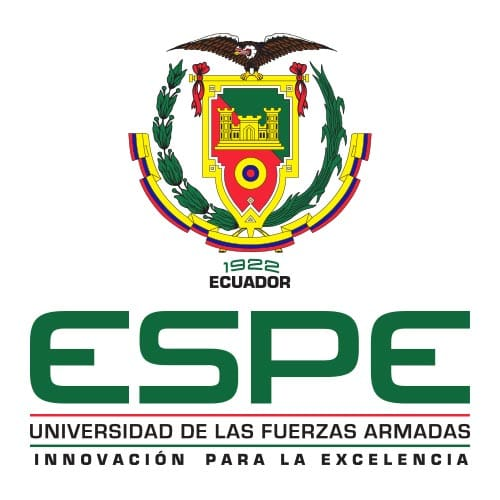 PREGUNTAS DE INVESTIGACIÓN
1
2
3
¿Está ingresando a las Escuela Superior Militar “ELOY ALFARO” el personal más adecuado?
¿Cuáles son las principales fuentes de captación de aspirantes a oficiales?
¿Cuáles serían las posibles recomendaciones a la institución, para mejorar los procesos de selección de personal a oficiales?
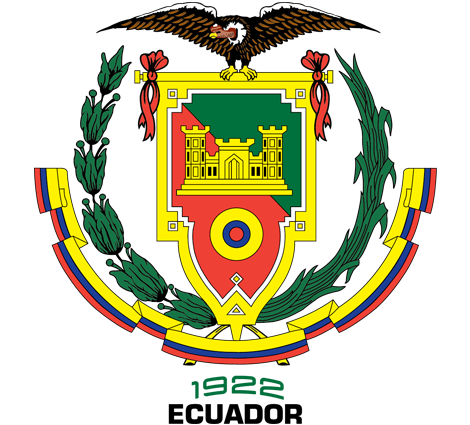 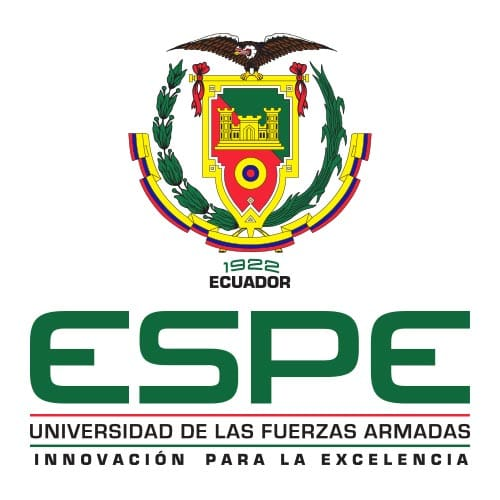 JUSTIFICACIÓN
El activo más grande de Fuerzas Armadas es su proceder, su profesionalismo y su vocación de servicio.
La profesión militar  no es una simple opción laboral. 
Es una carrera que se fundamenta en valores cívicos, patrióticos y ciudadanos, pues representa a toda la nación ecuatoriana. 
Requiere exigencias psicológicas, académicas, medicas y físicas de parte de sus integrantes, lo cual limita el acceso a un grupo idóneo de hombres y mujeres. 
Es obligación institucional, a través de la Escuela Superior Militar, el conceder el derecho de integrar sus filas a quienes cumplen los requisitos.
La presente investigación es conveniente para la institución militar, ya que permite apreciar las posibles debilidades del proceso de selección de aspirantes a oficiales, así como sus causas, permitiendo asimismo hallar el modo más adecuado de rectificarlo a fin de obtener resultados más eficientes, destinados a mejorar la calidad del recurso humano producido al finalizar el proceso de formación.
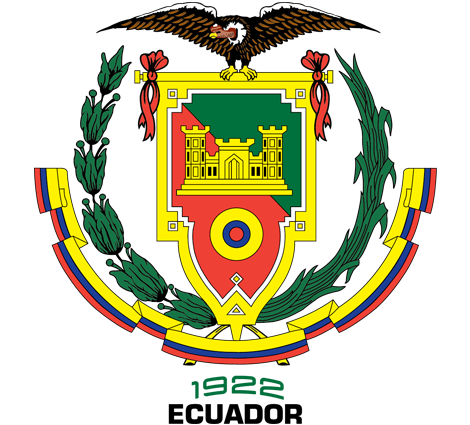 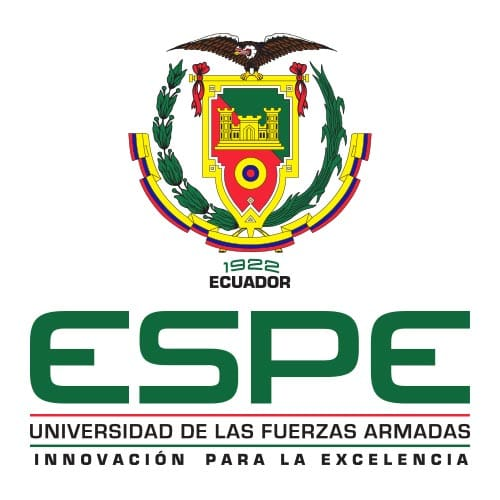 OBJETIVO GENERAL
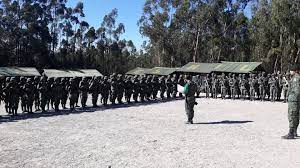 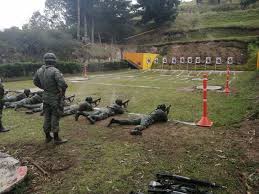 Analizar el proceso de selección de aspirantes a cadetes a la Escuela Superior Militar “ELOY ALFARO” y su repercusión en el proceso de formación.
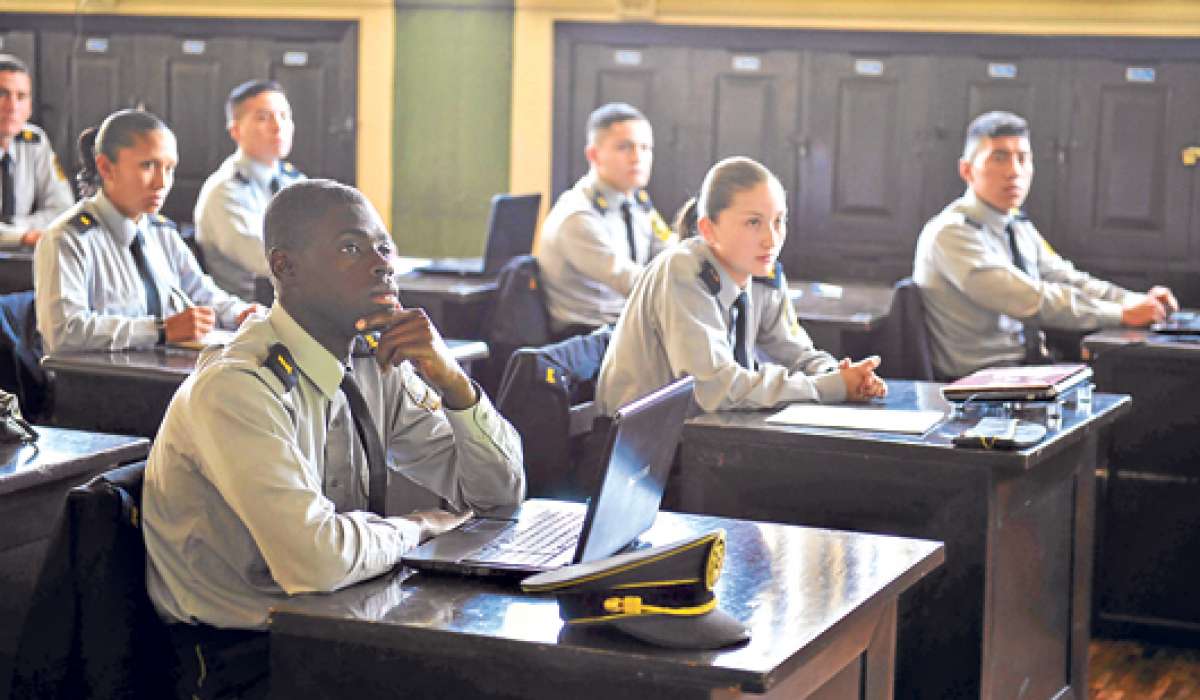 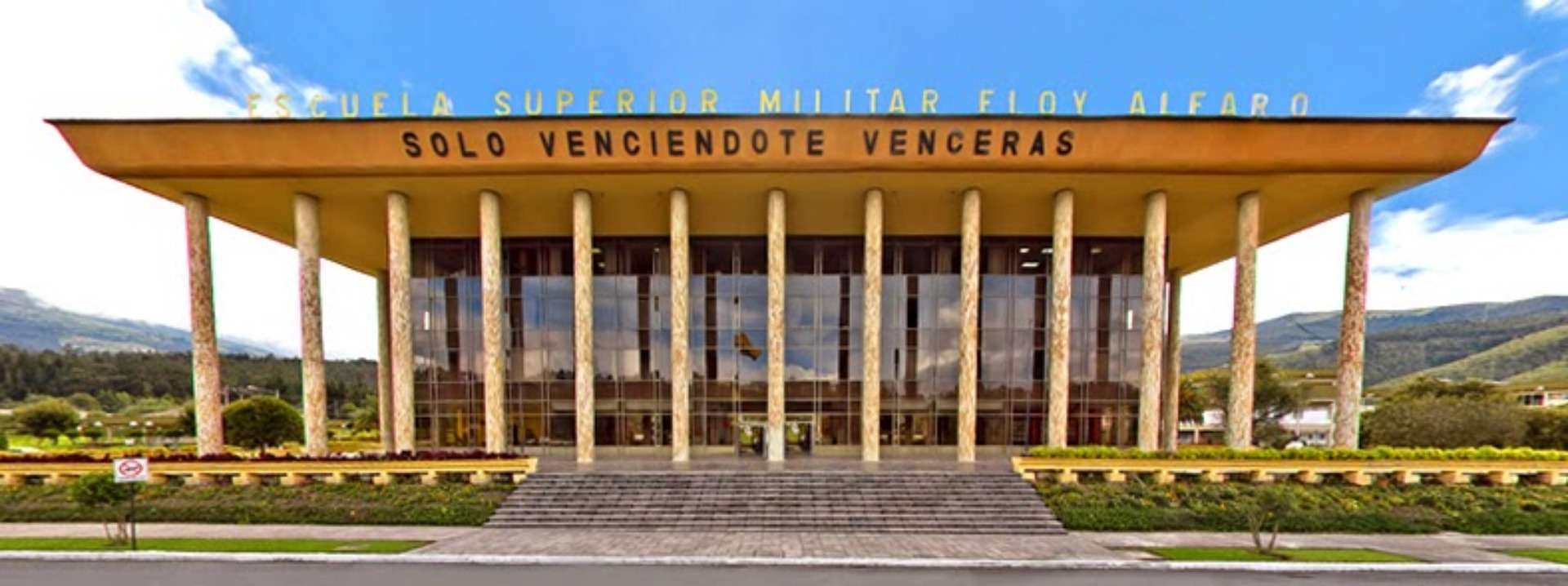 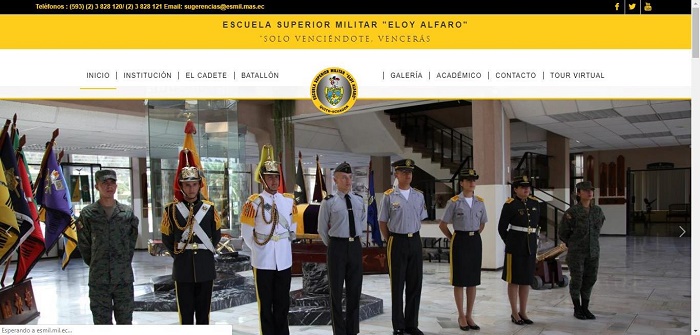 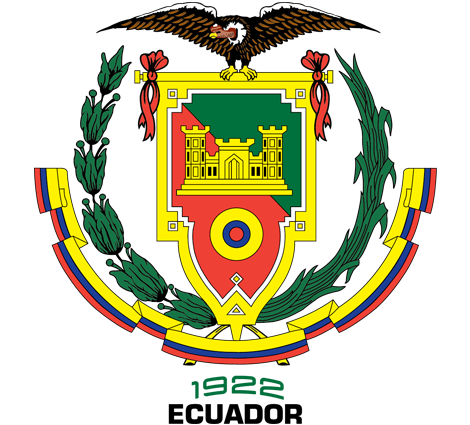 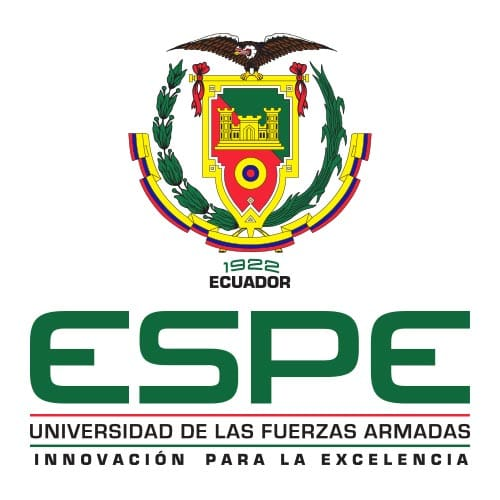 OBJETIVOS ESPECÍFICOS
Analizar el proceso de selección de aspirantes a cadetes de la ESMIL y determinar sus fortalezas y debilidades, para proponer recomendaciones.

Determinar las particularidades que tiene el proceso de selección, a través de entrevistas a autoridades de la Escuela Superior militar “ELOY ALFARO”, de la observación del sistema y mediante encuestas al personal de los diferentes departamentos de dicha escuela.
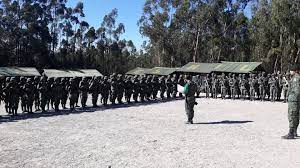 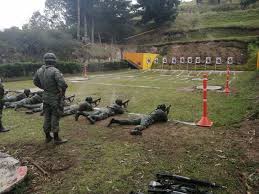 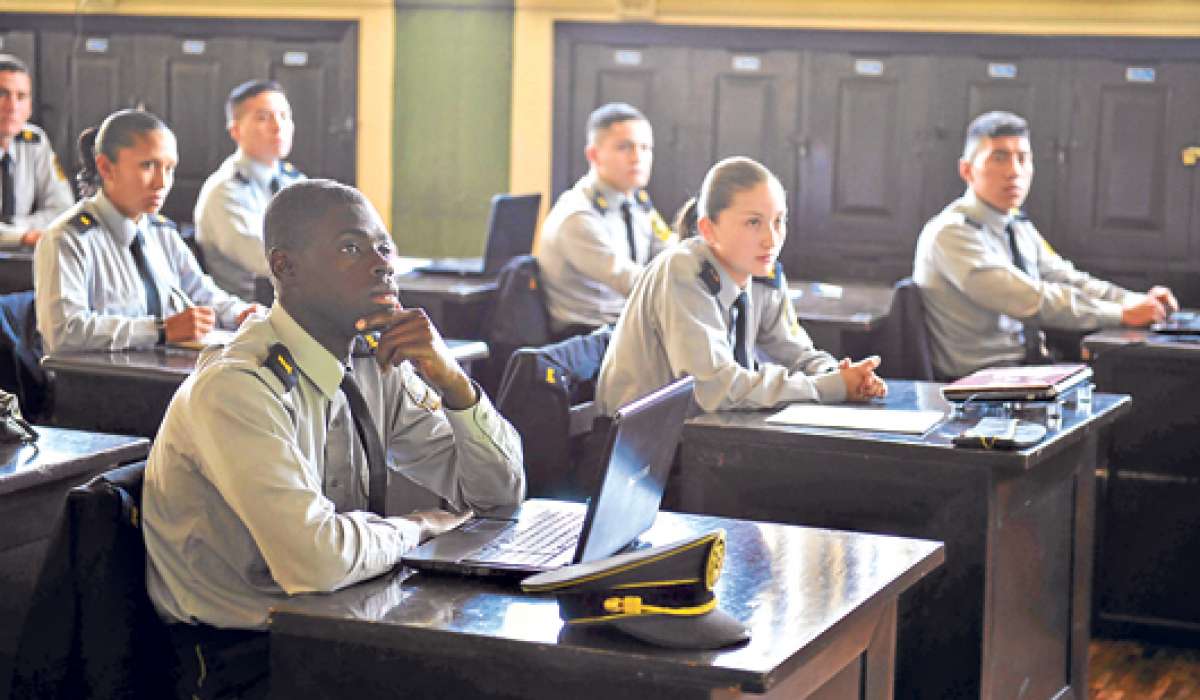 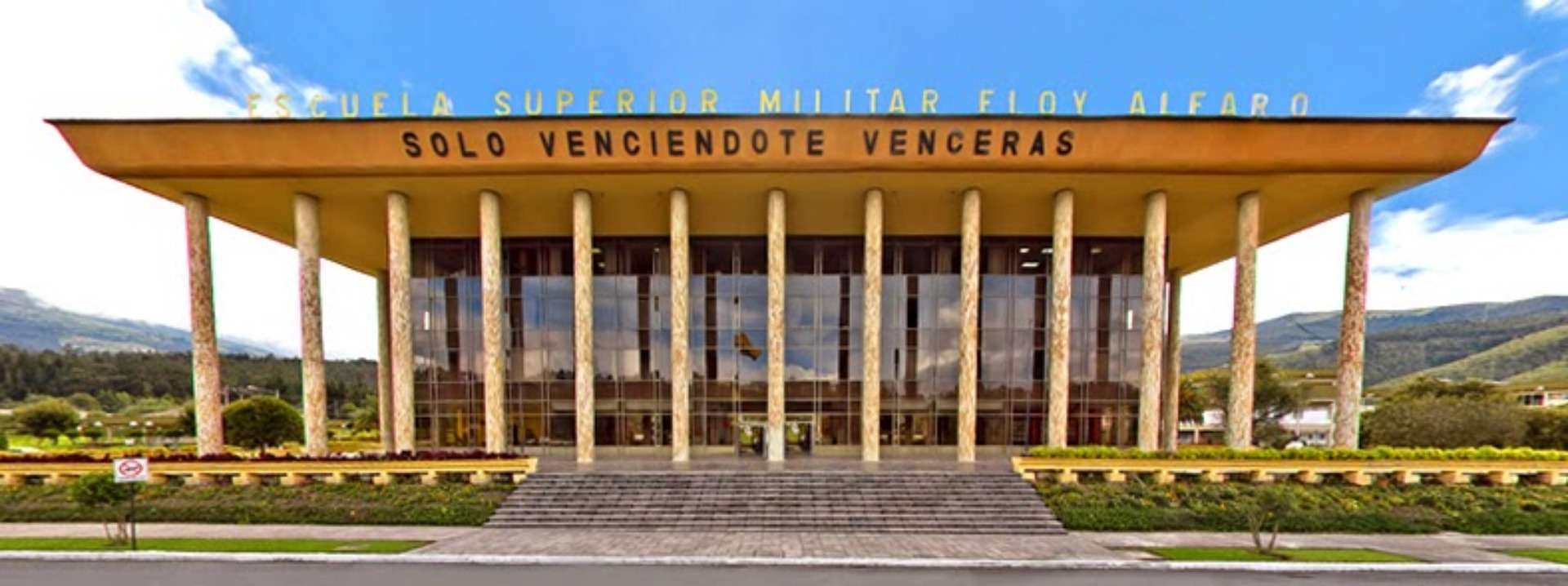 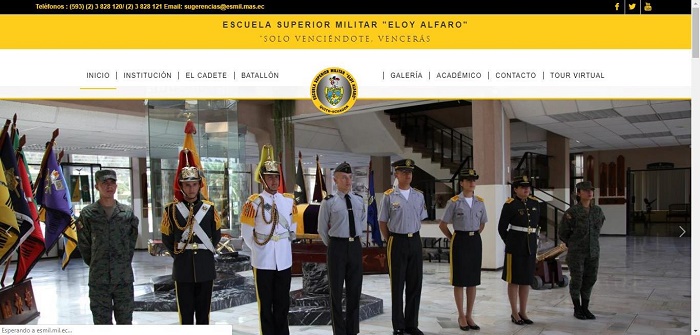 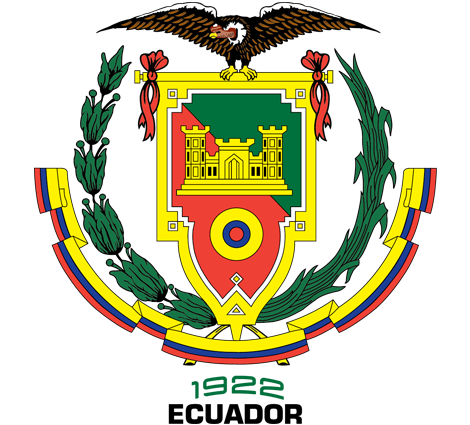 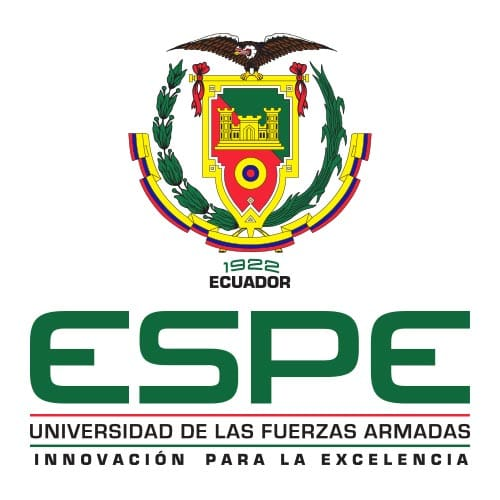 HIPÓTESIS
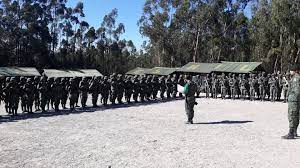 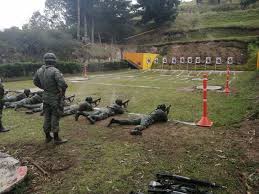 El proceso de selección de aspirantes a cadetes de la ESMIL influye en el nivel de calidad profesional de los integrantes de ese instituto.
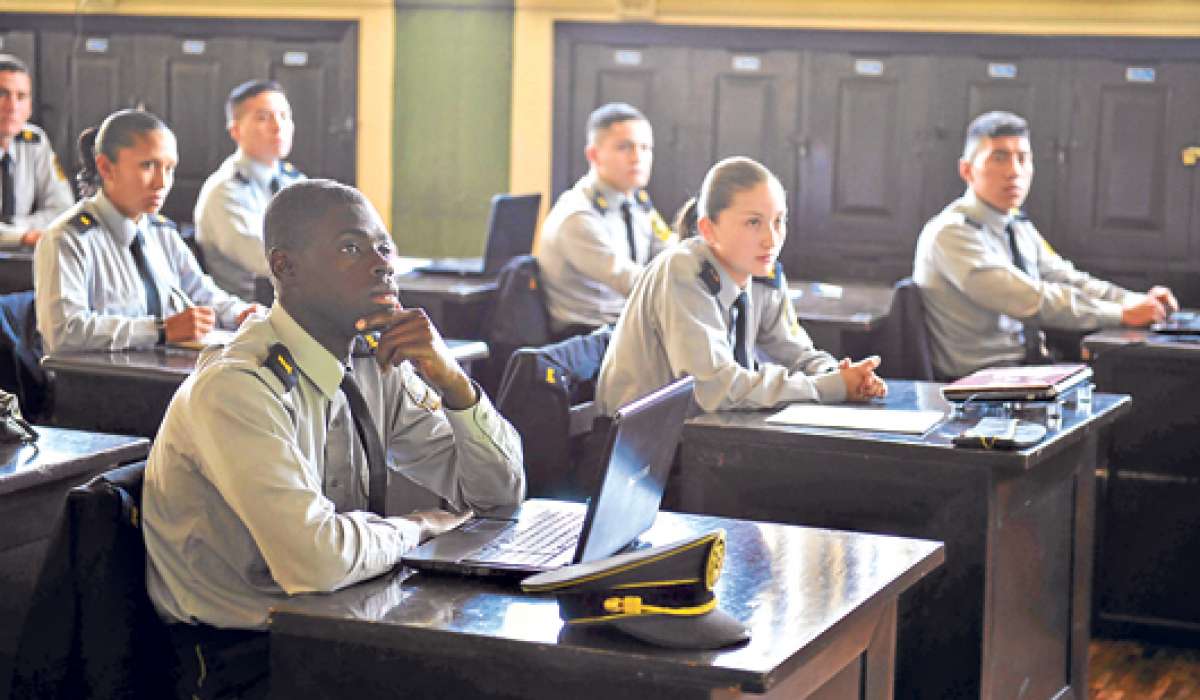 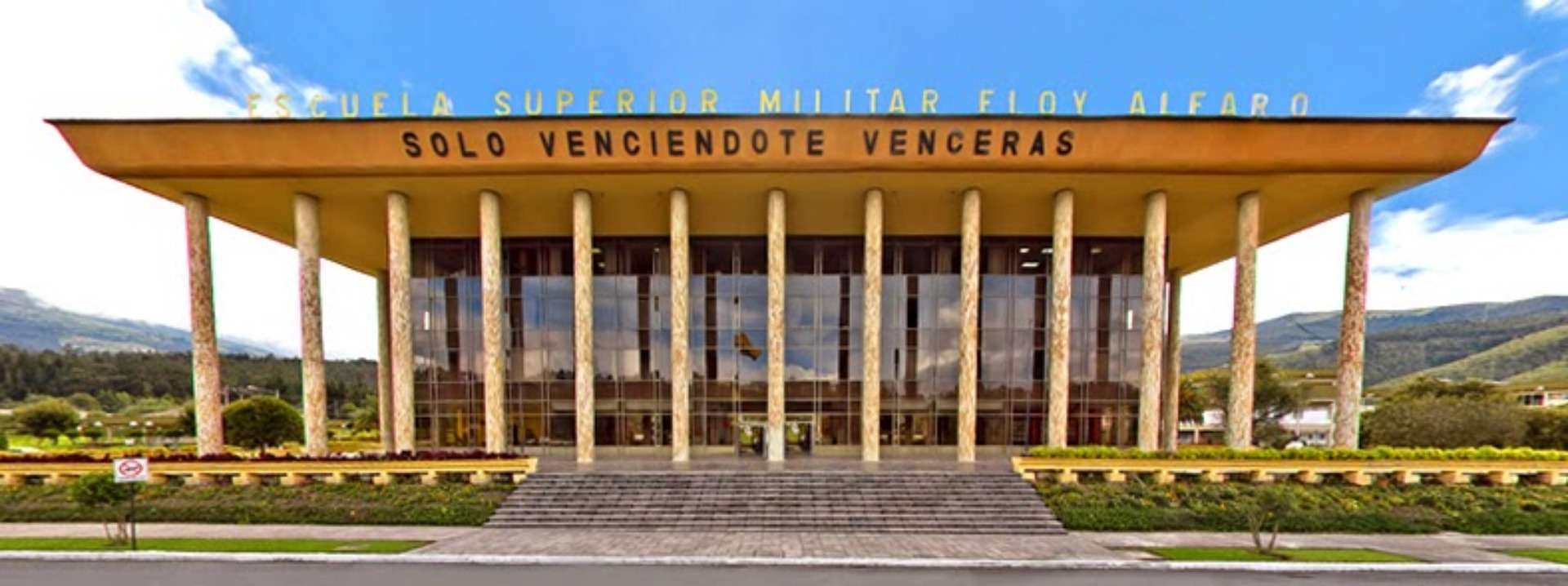 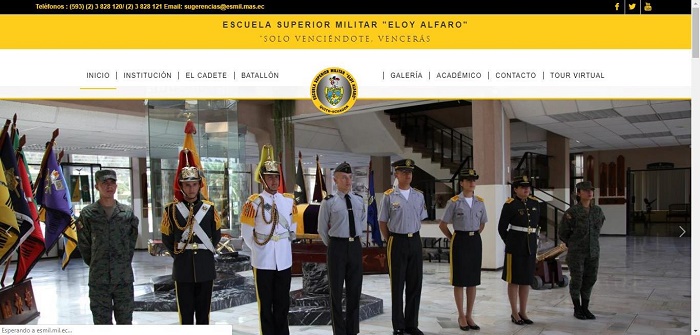 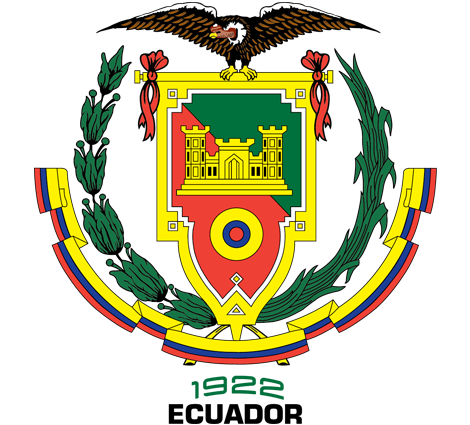 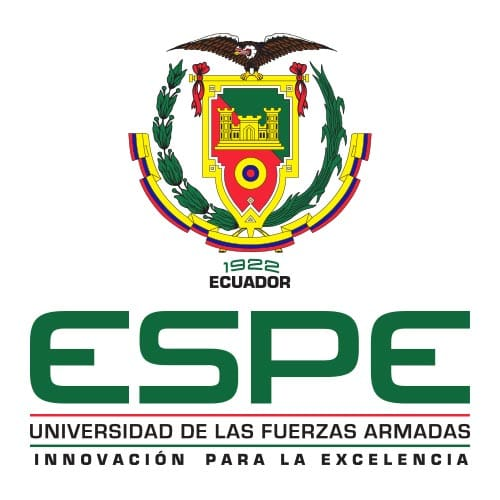 METODOLOGÍA
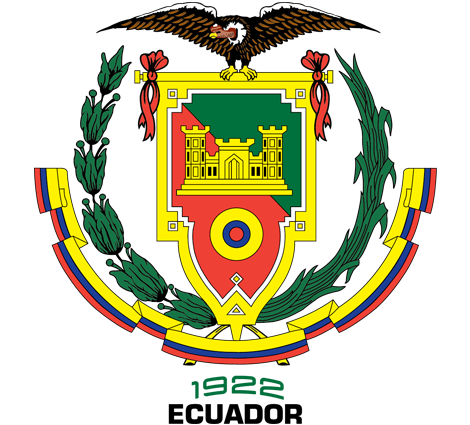 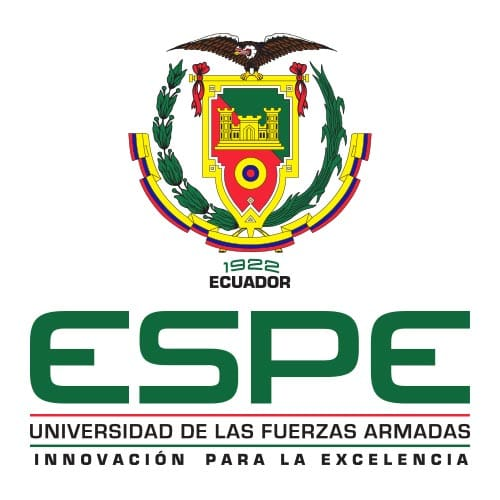 VARIABLES
Independiente
Dependiente
Proceso de selección de aspirantes a cadetes de la ESMIL.
Nivel de calidad del cuerpo de cadetes que integran la Escuela Superior Militar
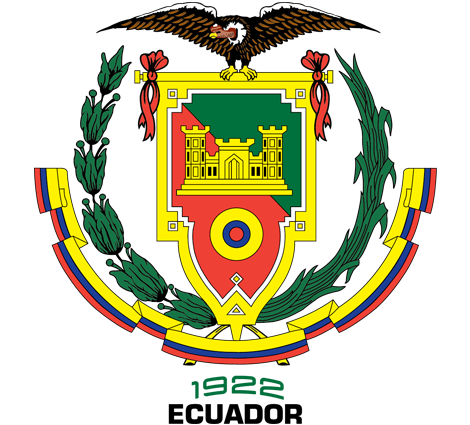 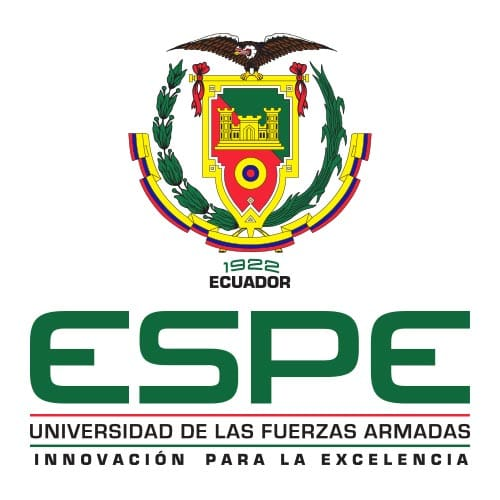 MUESTRA
Población
Muestra
La población de la presente investigación implica a alumnos de la AGE e Instructores de la ESMIL, por su grado de conocimiento y experiencia en  el tema de manejo de personal
Para el efecto se toma una población estimada de 310 personas y a partir de este número se calcula la muestra con la siguiente fórmula:
Población o universo (N): Número total de personas que podrían ser encuestadas.
Margen de error (e): Diferencia entre las respuestas de la muestra y el total de la población.
Probabilidad de éxito (p): Proporción de individuos en la población que poseen una característica específica.
Probabilidad de fracaso (q): Proporción de individuos en la población que no poseen una característica específica.
Nivel de confianza (k): probabilidad de que las respuestas sean ciertas
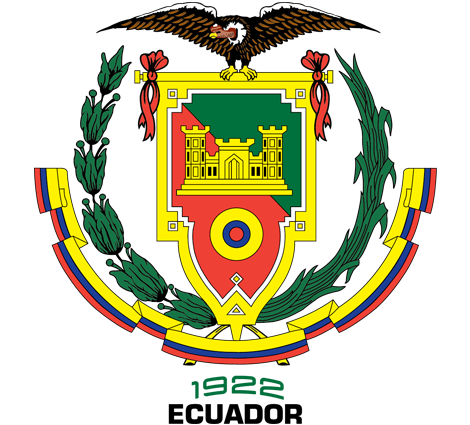 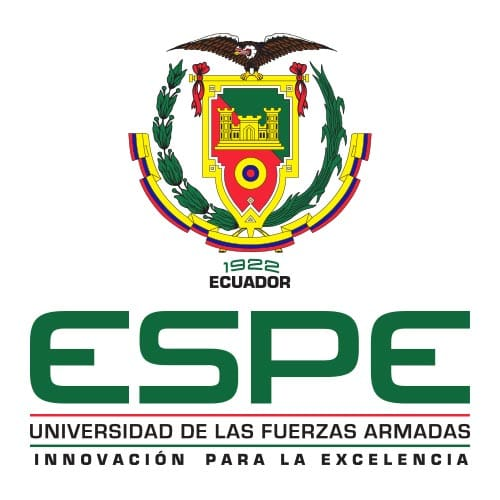 RESULTADOS DE LA INVESTIGACIÓN
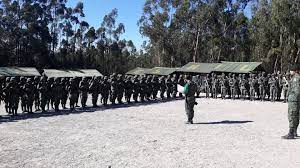 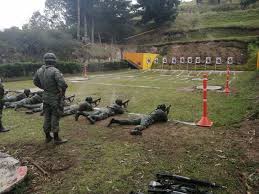 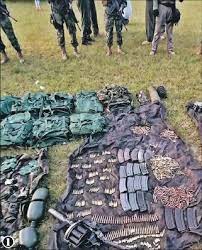 Ante  avance vertiginoso de nuevas tecnologías y enseñanzas, la ESMIL como entidad educativa, esta obligada a adquirir habilidades y aprendizajes de vanguardia, no solamente en el ámbito académico, sino en el conjunto personal, ya que el liderazgo se ejerce también a través de rasgos de personalidad, cultura general y comportamiento social.
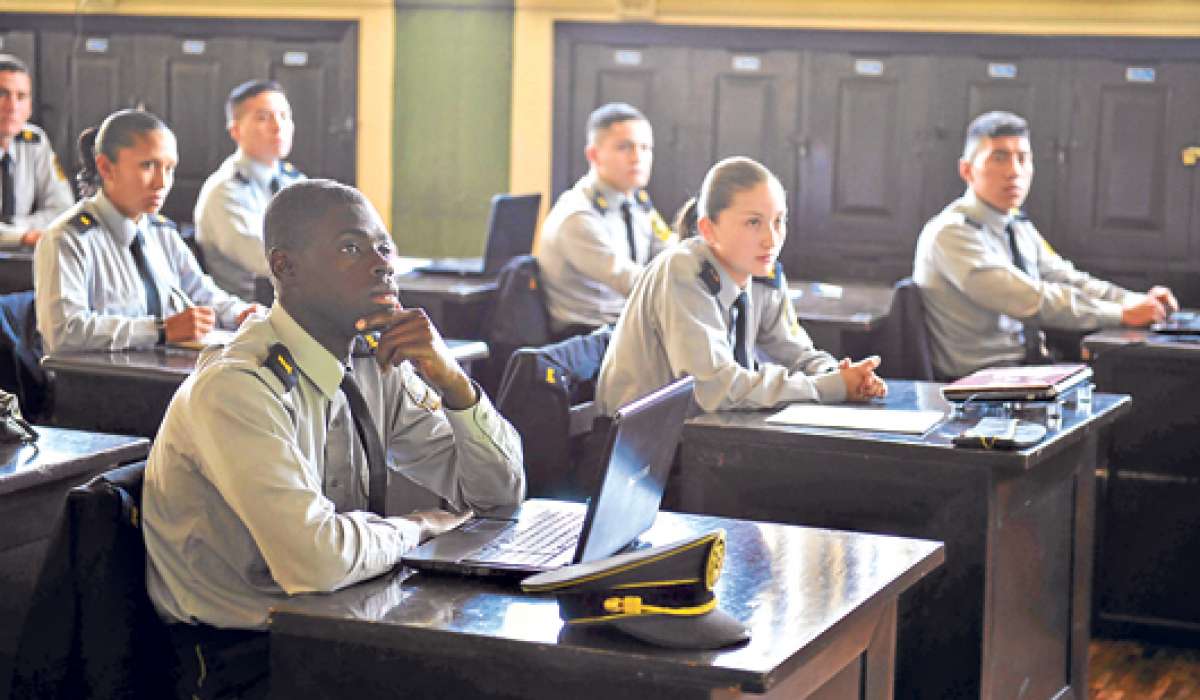 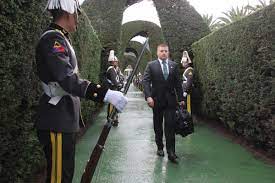 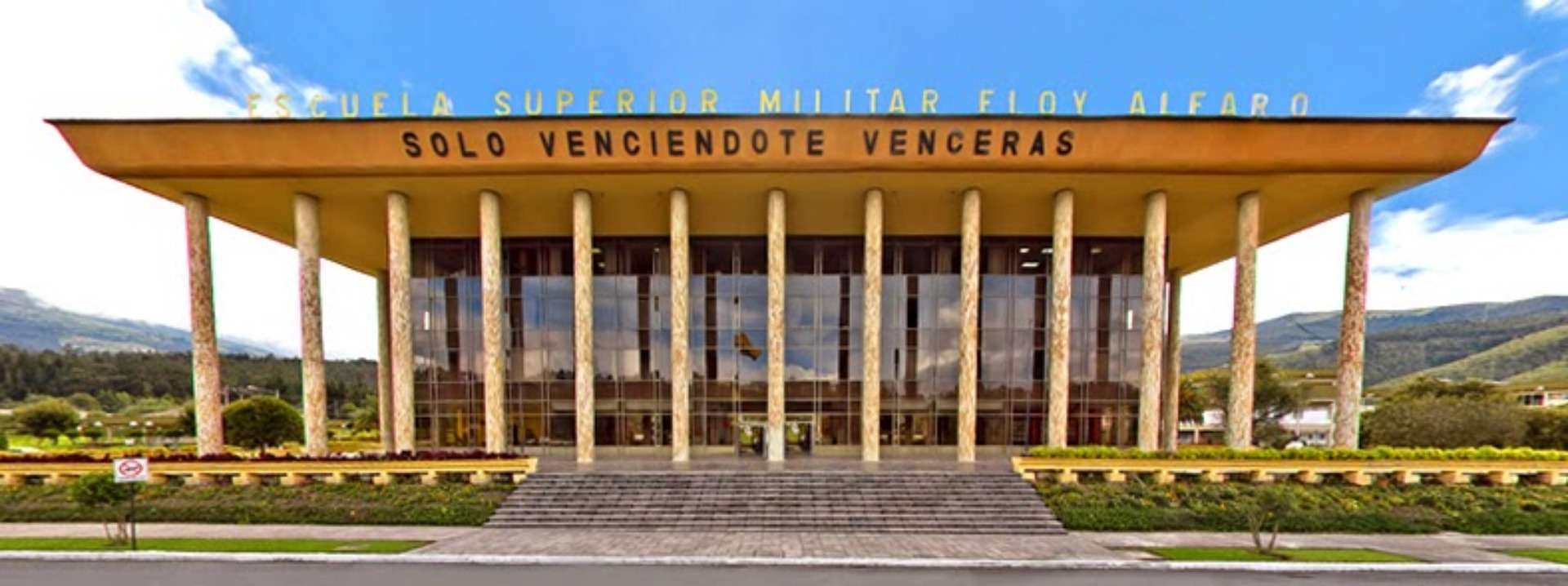 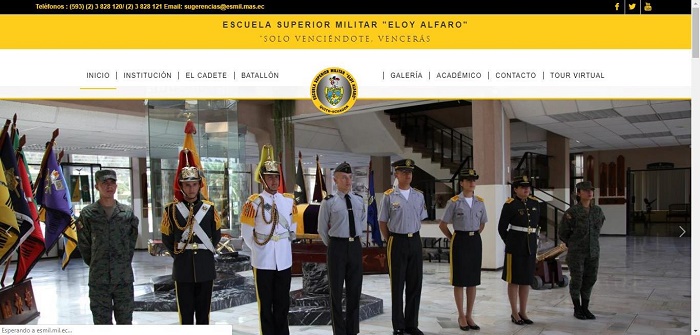 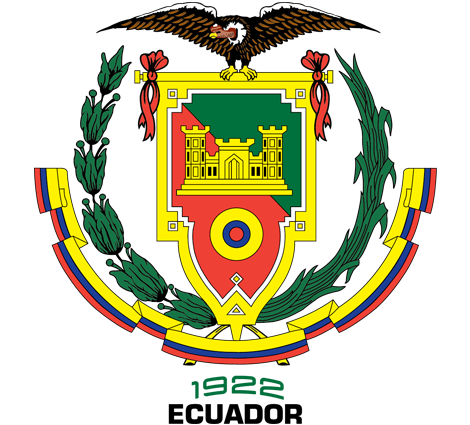 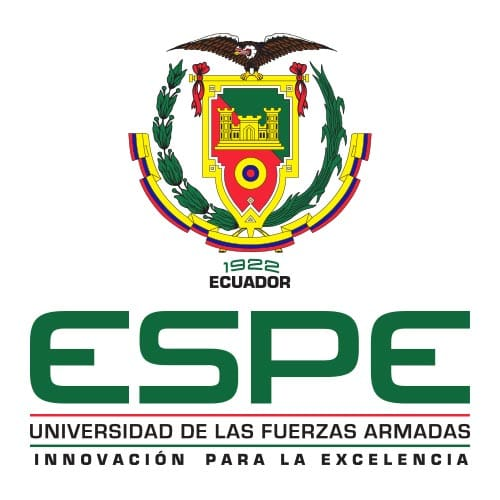 RESULTADOS DE LA INVESTIGACIÓN
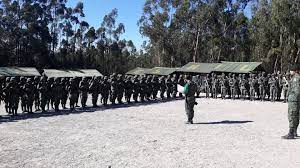 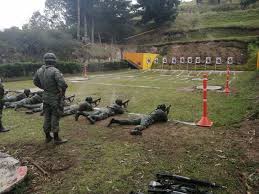 Se puede evidenciar que gran parte de los aspirantes provenientes de los colegios de las diferentes provincias del país, no cuentan con las bases suficientes para enfrentar la malla curricular administrada por la UFA “ESPE”. 
Se evidencia que 88,75% de Cadetes que hoy integran el primer curso militar, tiene bajo rendimiento académico en las materias de Inglés, Matemática Fundamental y física Básica.
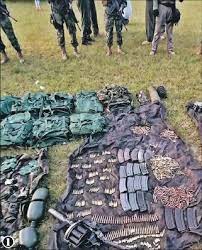 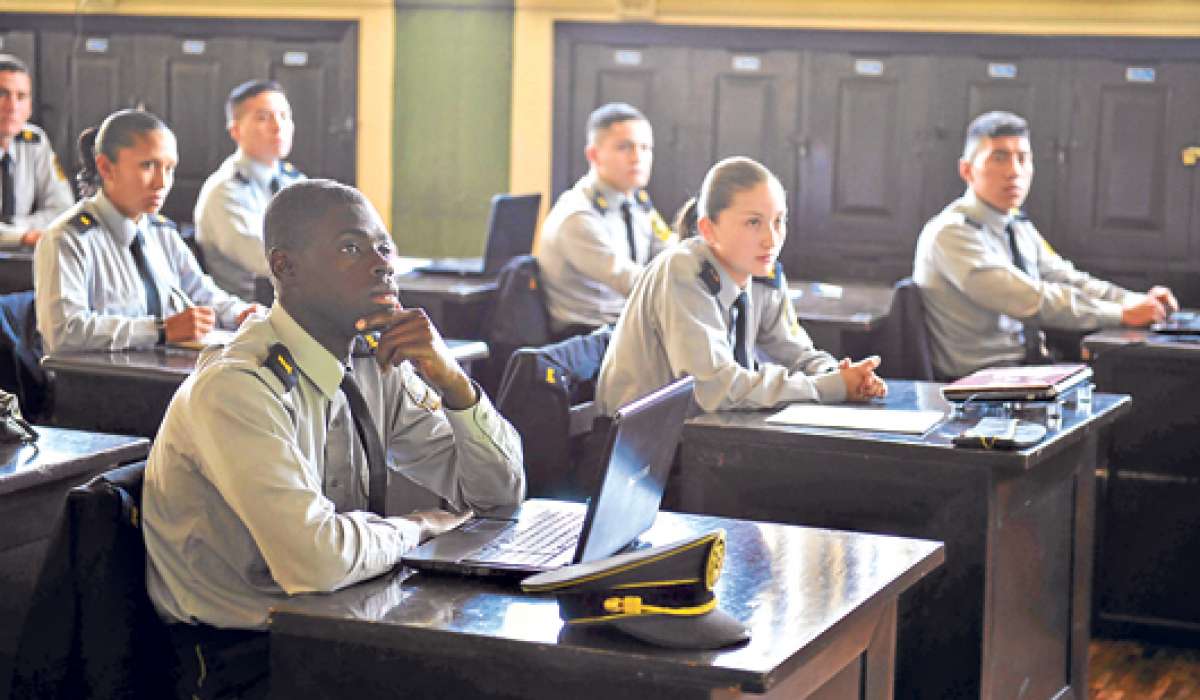 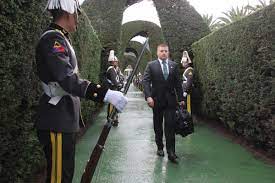 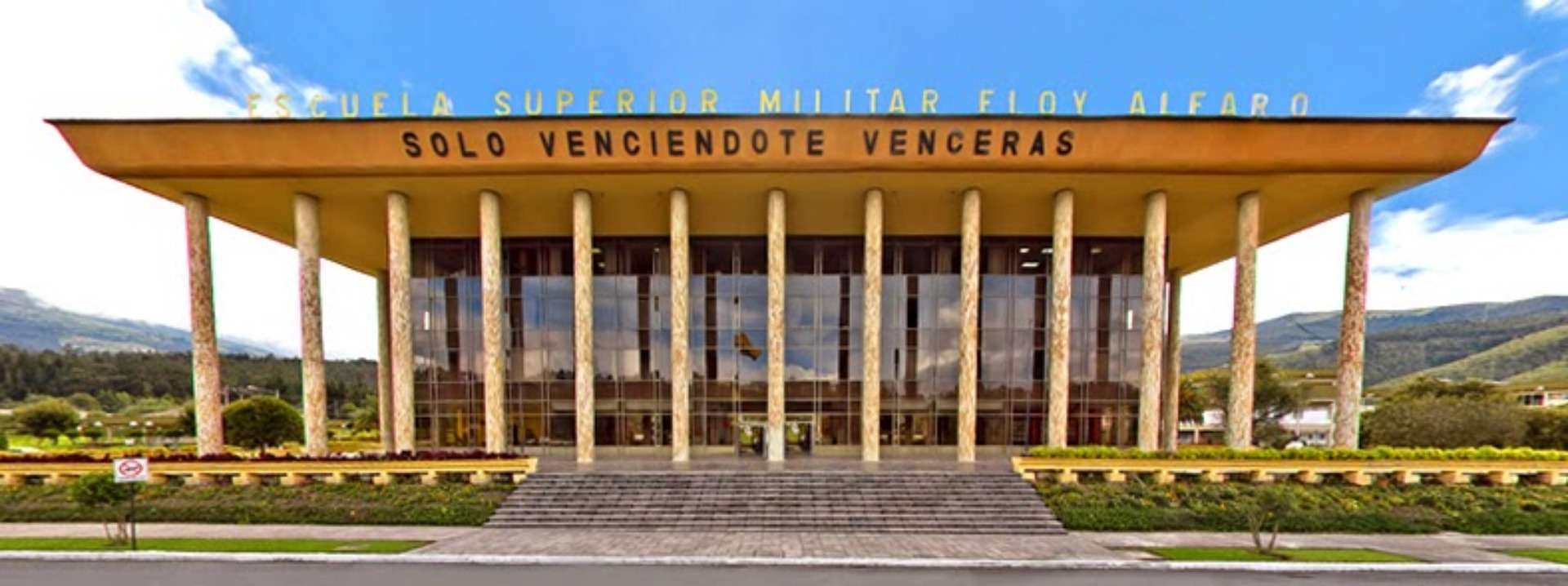 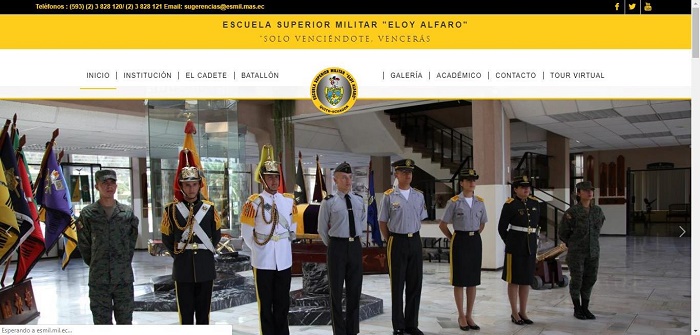 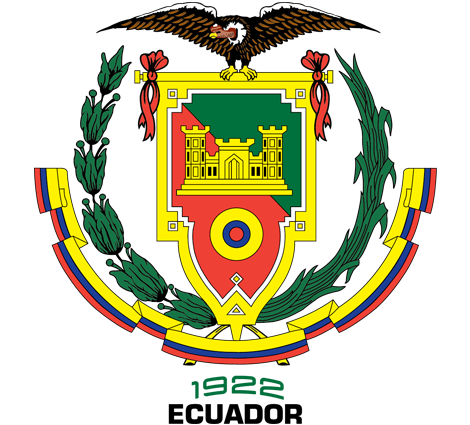 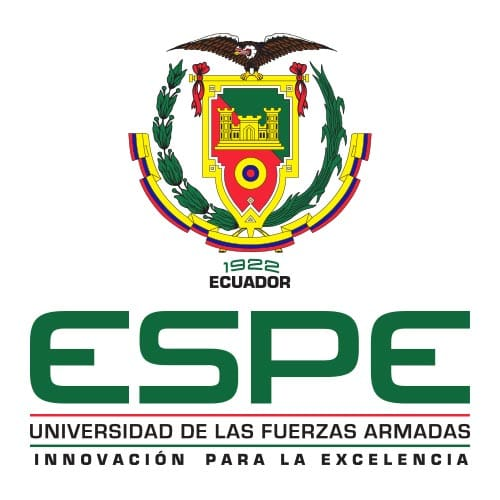 RESULTADOS DE LA INVESTIGACIÓN
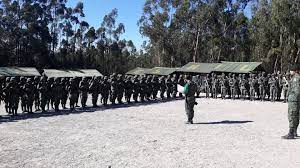 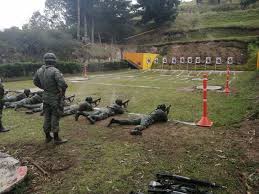 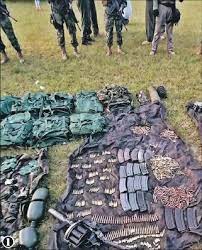 Otro de los principales problemas encontrados, es que docentes de la UFA “ESPE”, en su función como docentes, cumplen con los horarios y la malla curricular establecida, sin tomar en cuenta las falencias que tienen estos estudiantes, como se puede evidenciar al tener un alto porcentaje de estudiantes con bajo rendimiento.
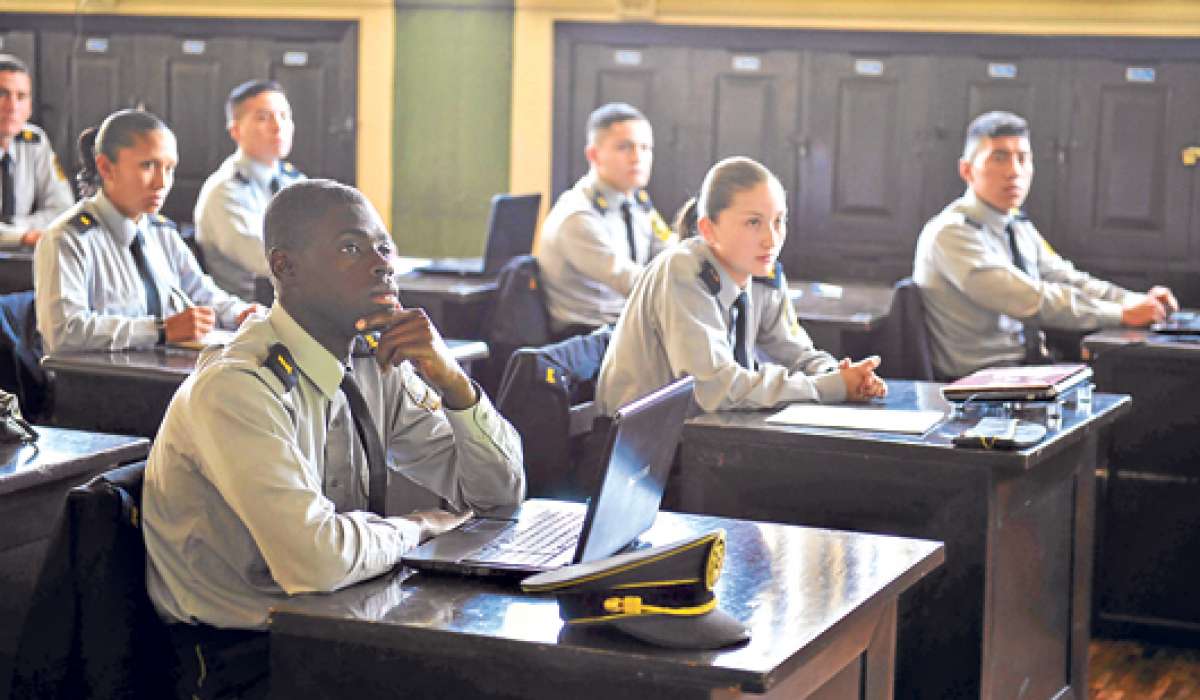 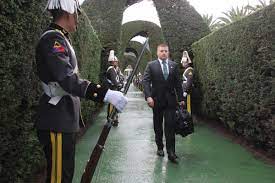 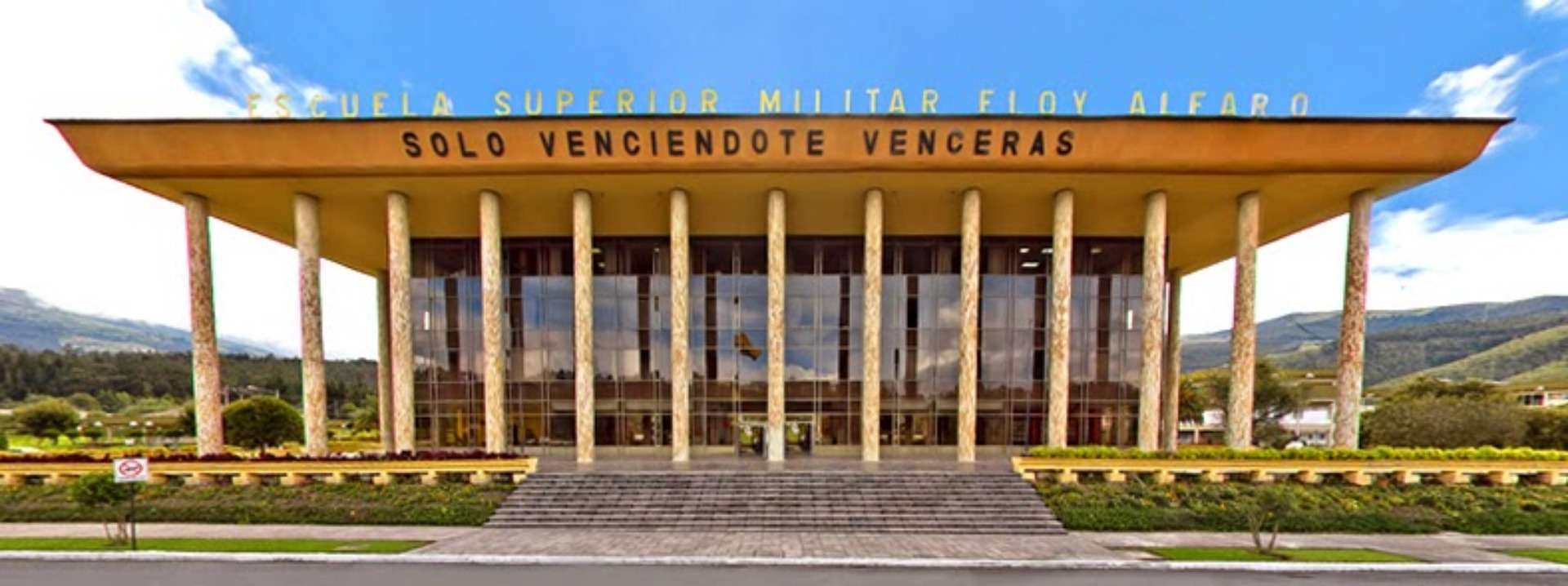 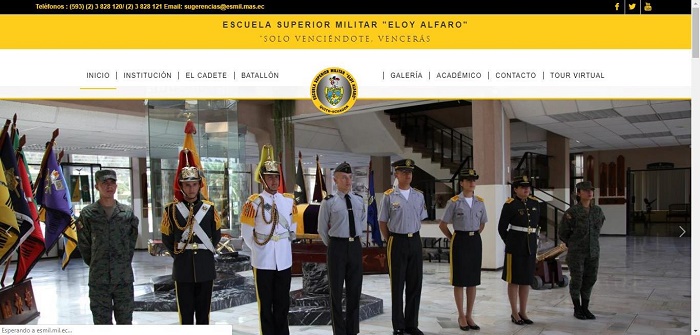 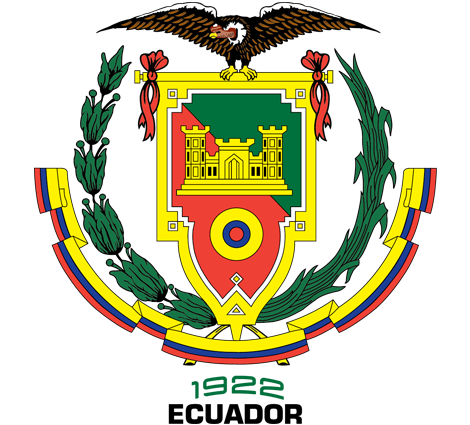 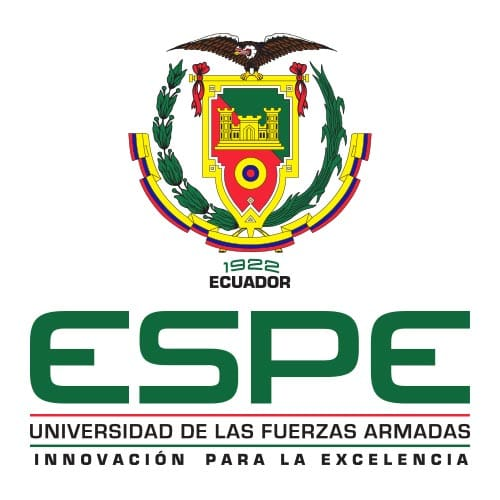 RESULTADOS DE LA INVESTIGACIÓN
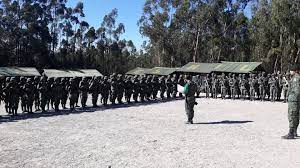 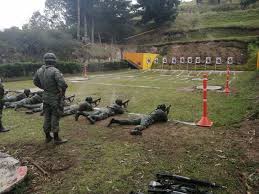 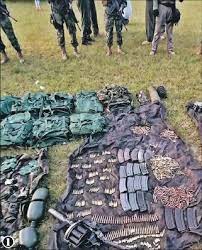 La mayor parte de aspirantes proviene del Bachillerato Unificado, y de colegios considerados de clase popular hacia media. 
En algunos casos la opción de la carrera militar es empleada como móvil para mejorar social y económicamente.
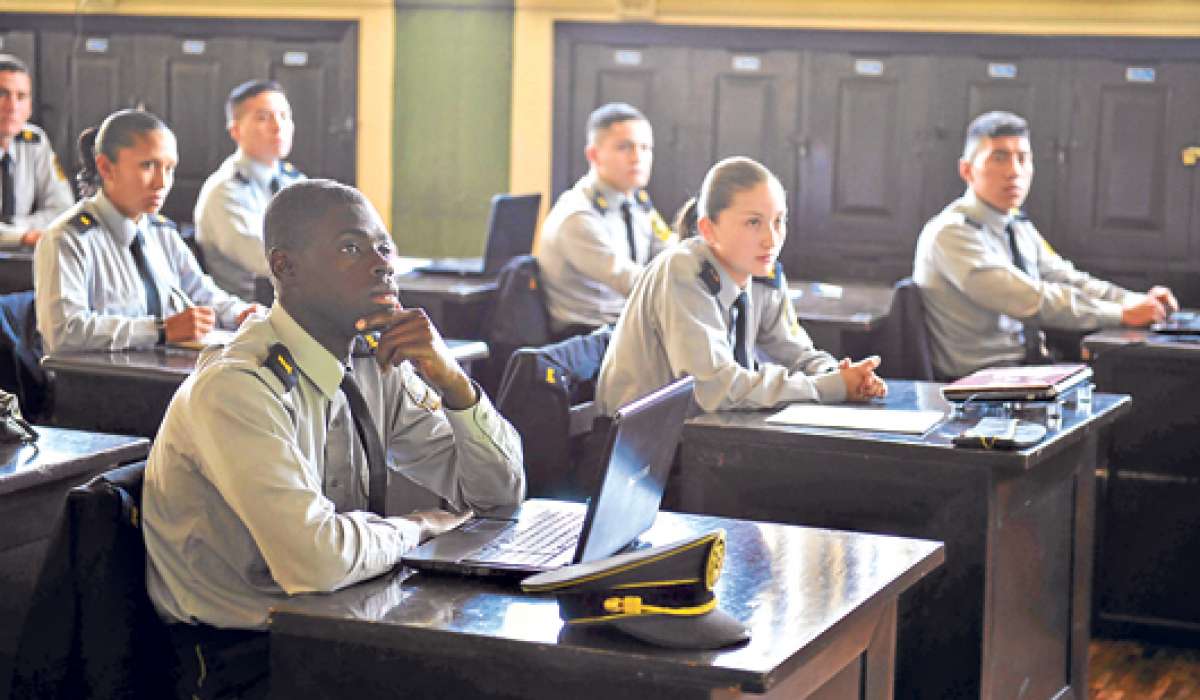 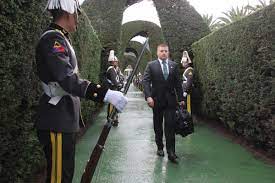 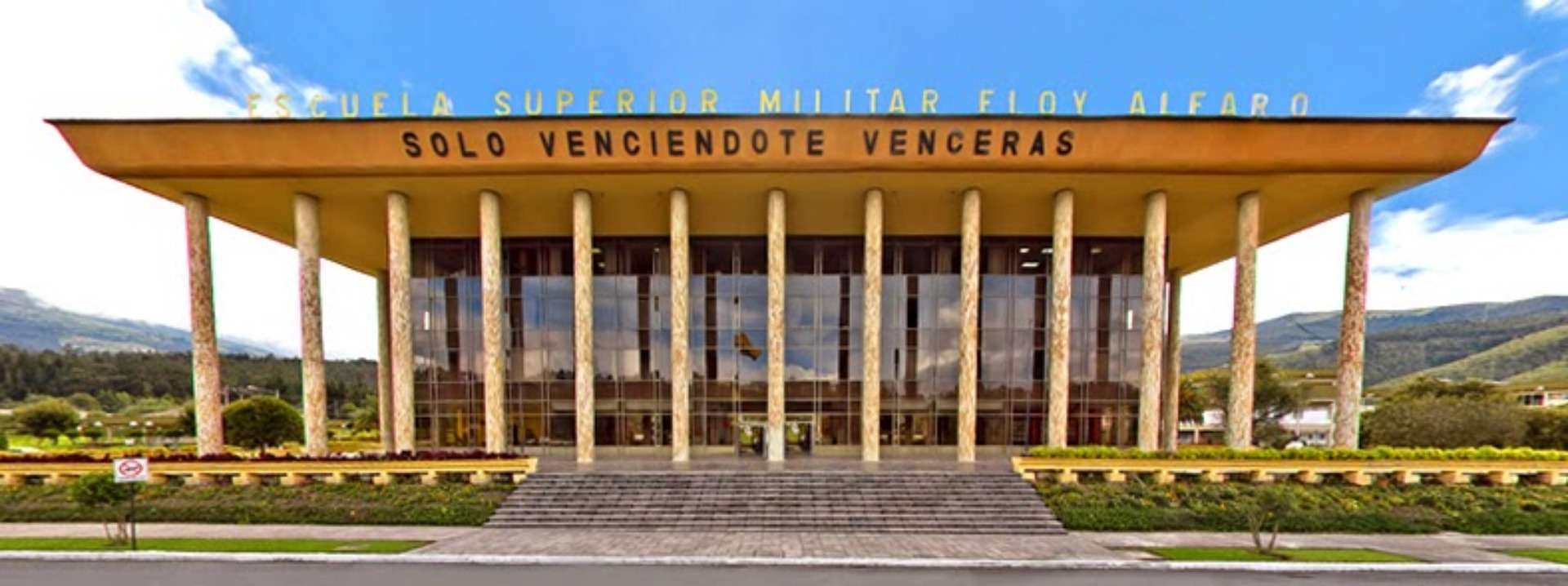 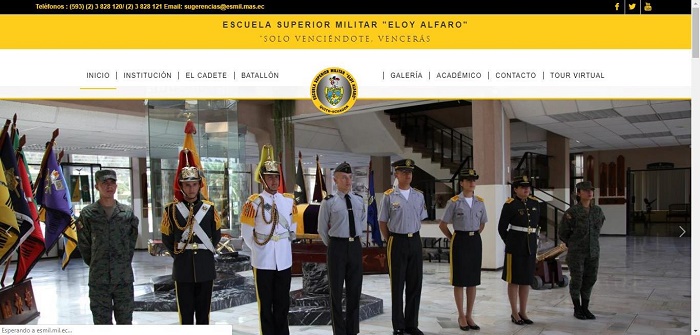 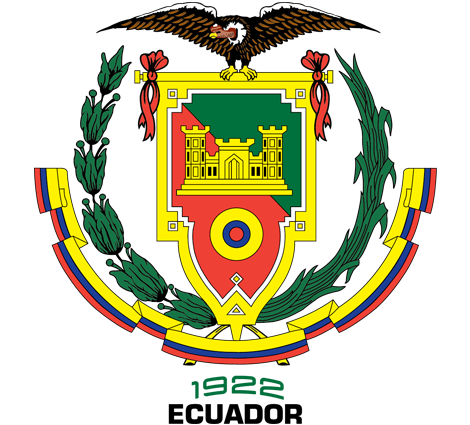 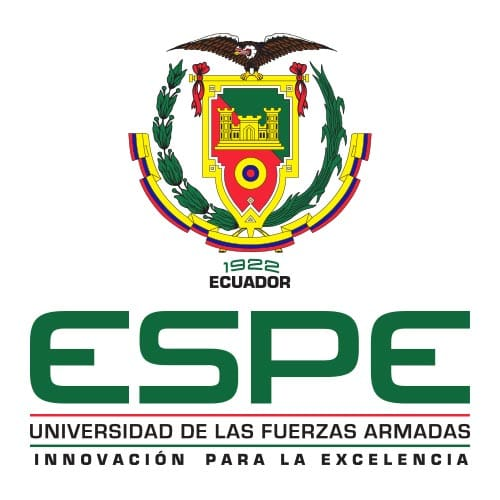 RESULTADOS DE LA INVESTIGACIÓN
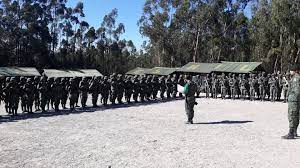 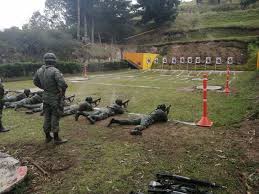 El 88,75%, de cadetes de ICM, no ha alcanzado las notas mínimas en las materias de Química básica y Fundamentos de matemática,  llegando a la conclusión de que no cuentan con buenas bases de conocimientos en estas áreas. 
De igual forma, existen problemas con  el idioma inglés, ya que el aspirante debería llegar a la ESMIL con un nivel A-2, mas solamente el 10% de los cadetes ha alcanzado este grado de dominio.
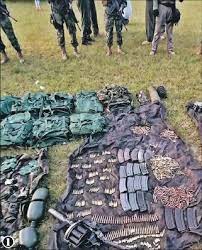 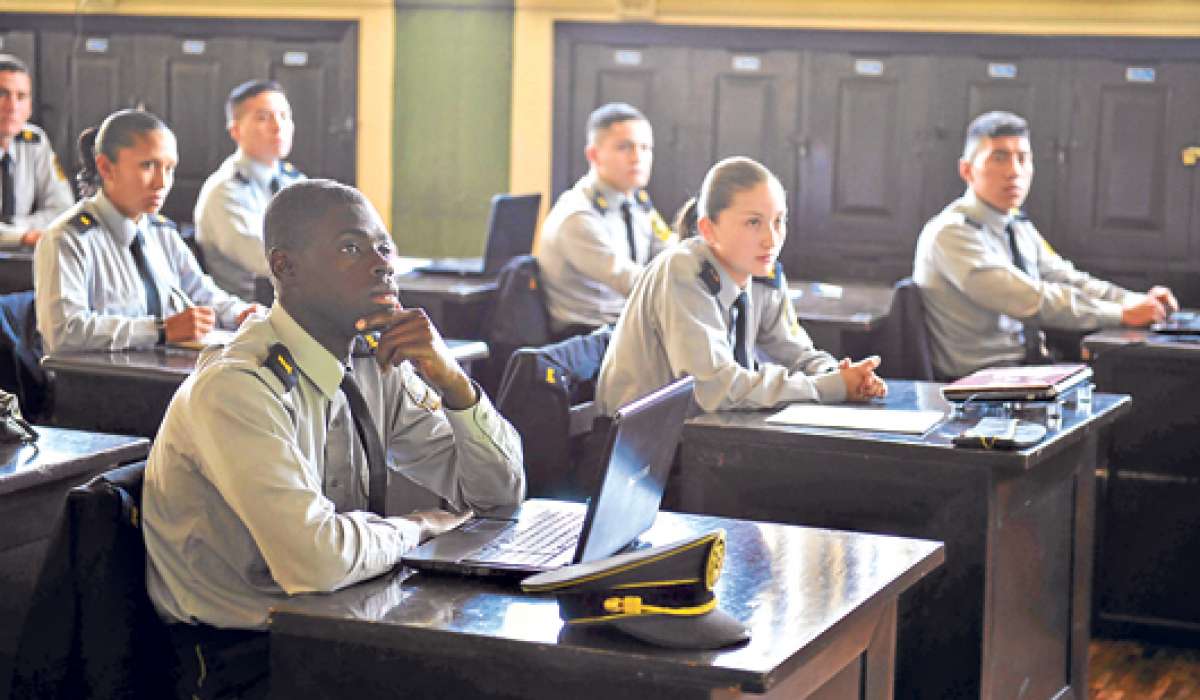 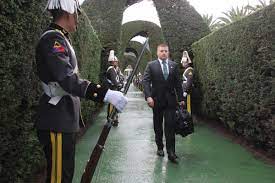 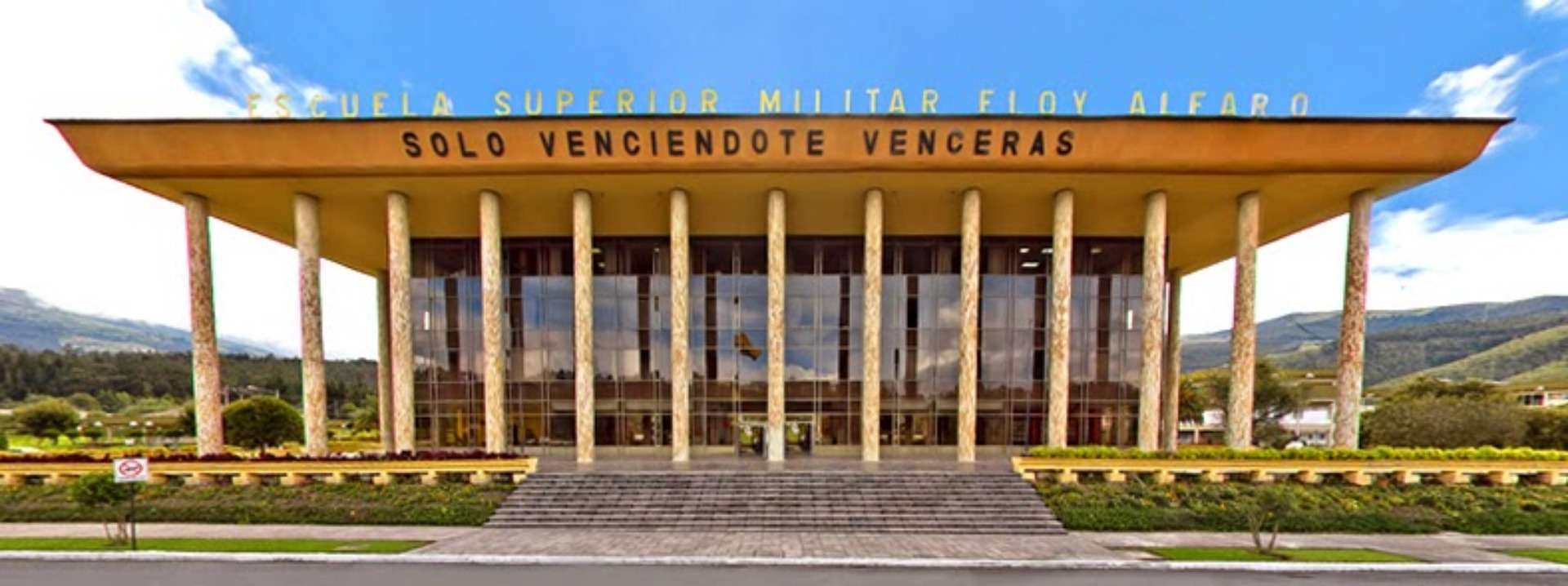 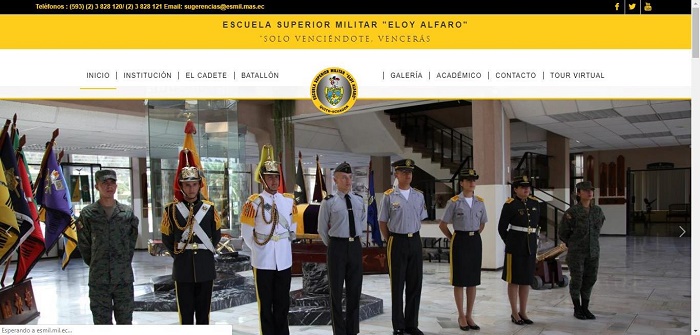 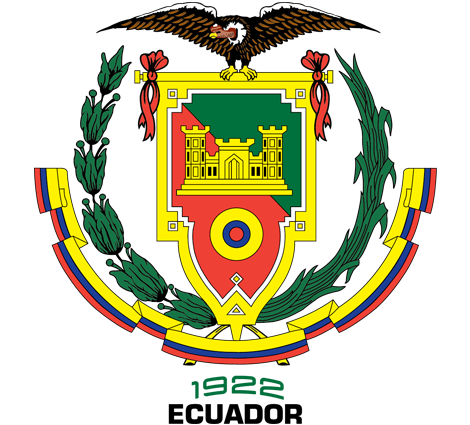 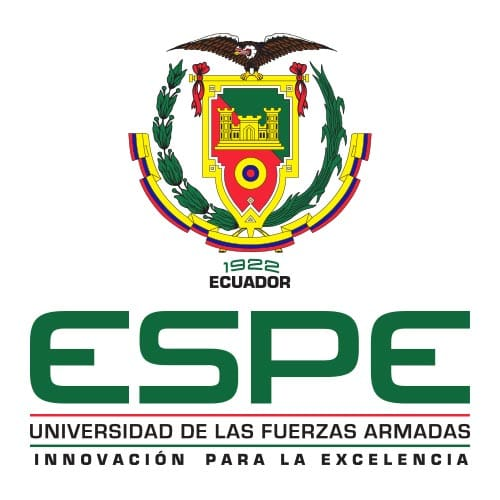 RESULTADOS DE LA INVESTIGACIÓN
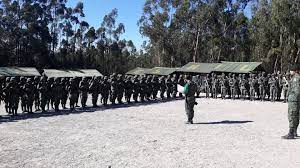 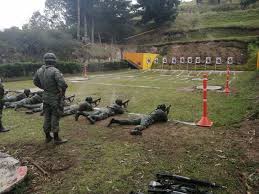 Las pruebas de ingreso a la ESMIL centran su interés en las capacidades académicas, físicas, psicológicas y médicas.
Existe una entrevista personal, pero es considerada de menor influencia para el proceso de selección
Sin embargo, es una oportunidad muy precaria para establecer conclusiones sobre la verdadera capacidad del aspirante para desempeñarse como futuro cadete.
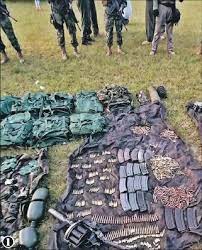 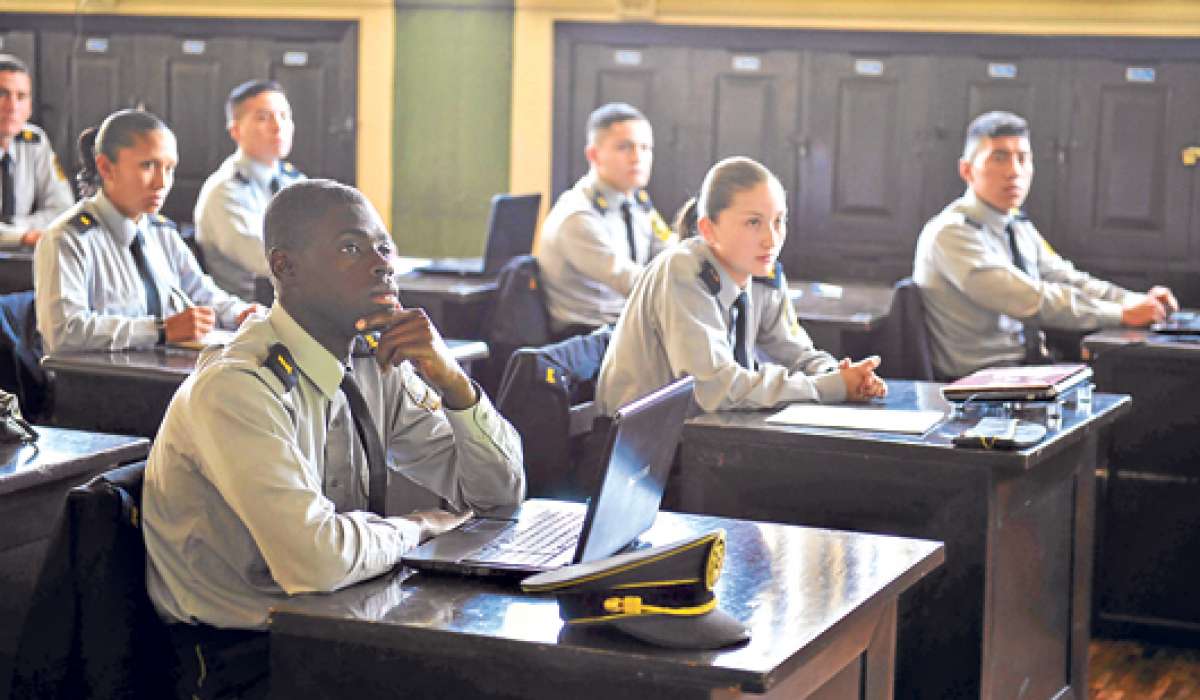 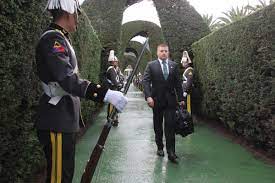 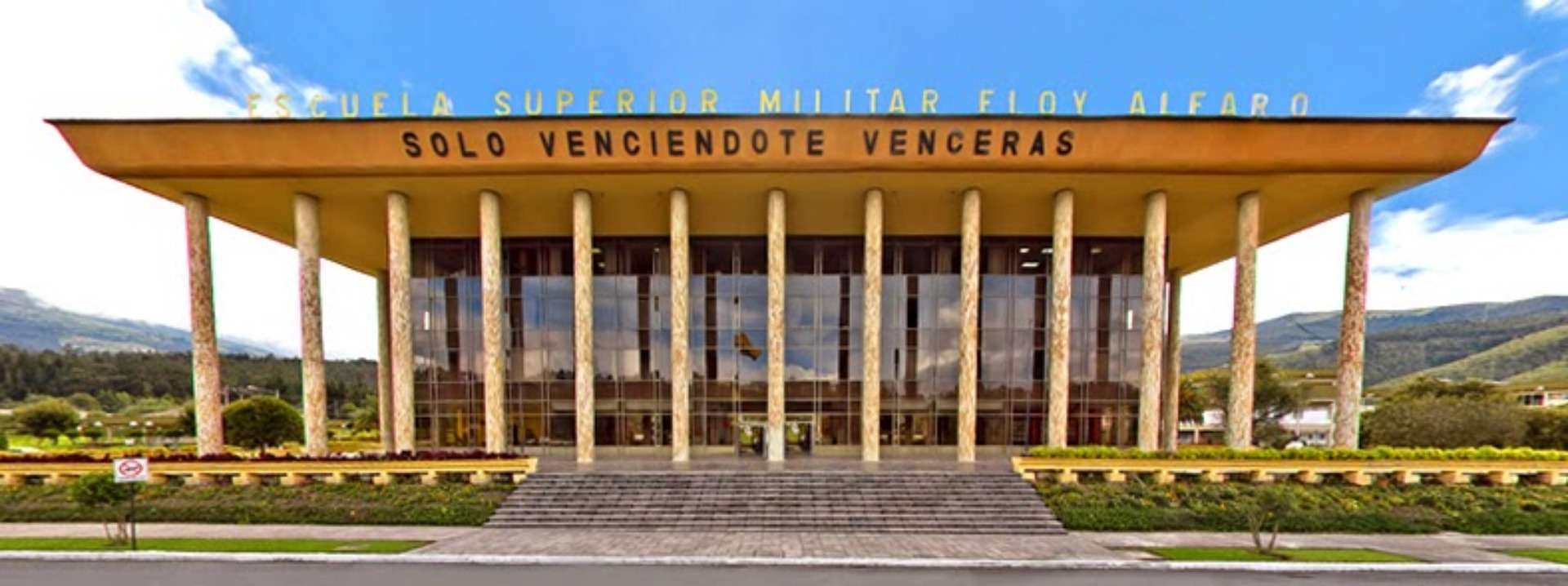 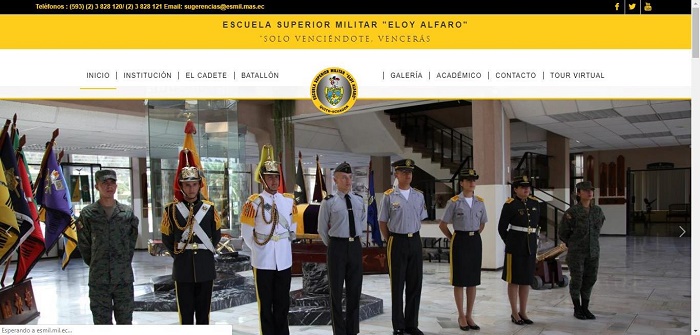 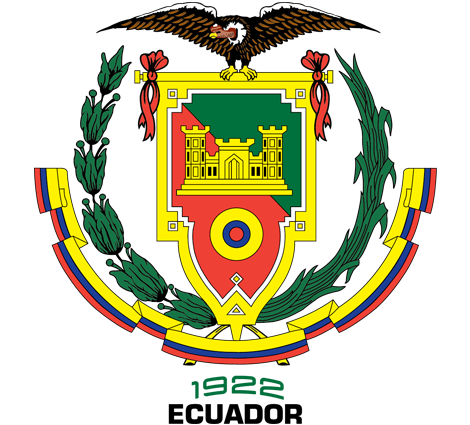 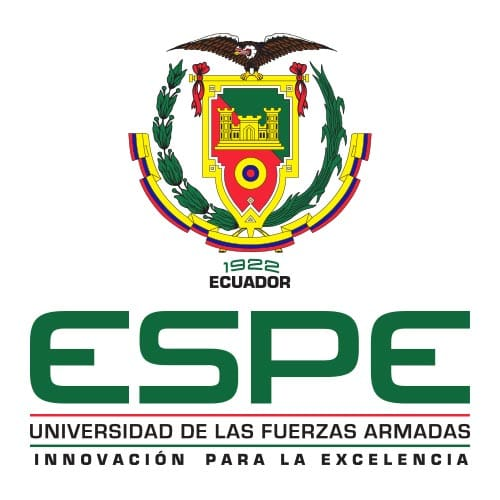 RESULTADOS DE LA INVESTIGACIÓN
Existe una insuficiente interacción entre los candidatos y el personal encargado de la selección.
Se otorga mayor peso a aspectos objetivos como resultados de exámenes académicos, físicos y psicológicos, dejando de lado a otros aspectos como la cultura ciudadana, la cultura general, capacidad de palabra y el espíritu investigativo.
Insuficiente promoción de las perspectivas que ingresar a la ESMIL representan, orientadas a jóvenes de todos los estratos sociales y culturales, a fin de motivarlos, sin esperar que sean ellos quienes busquen información al respecto.
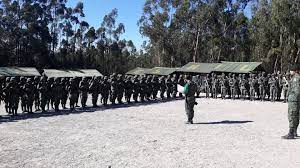 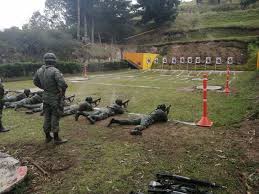 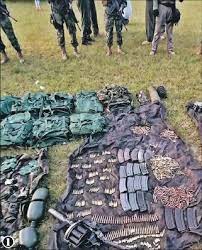 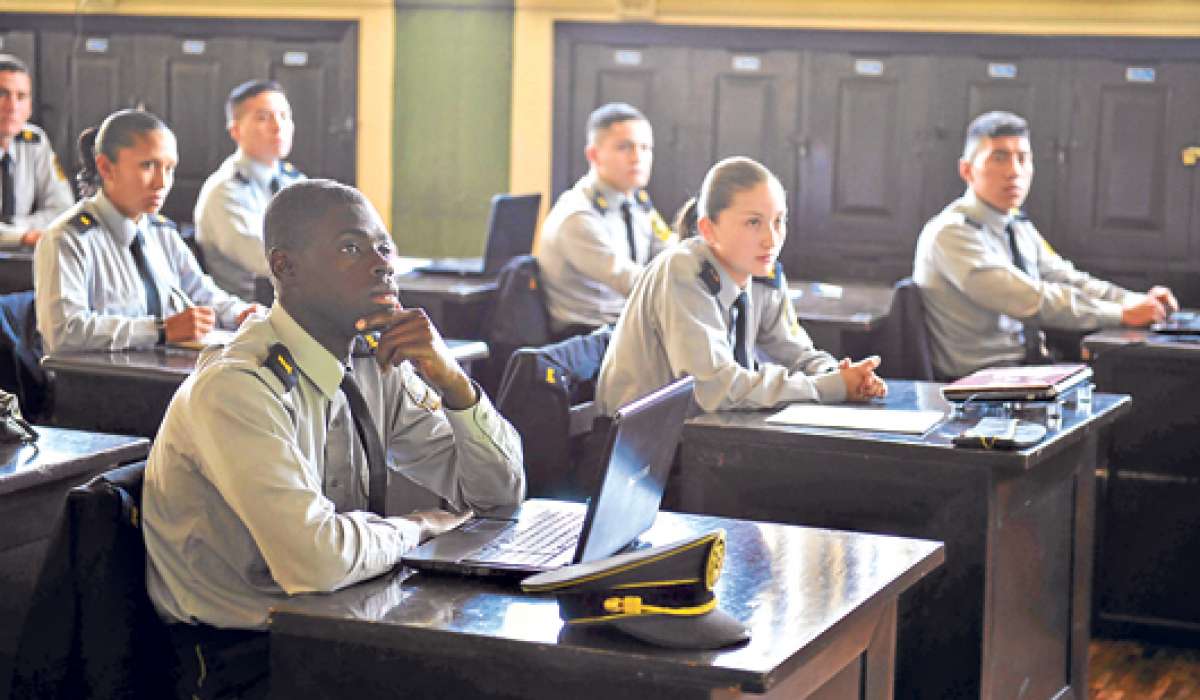 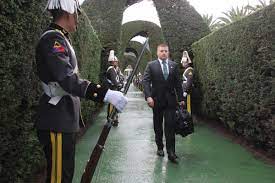 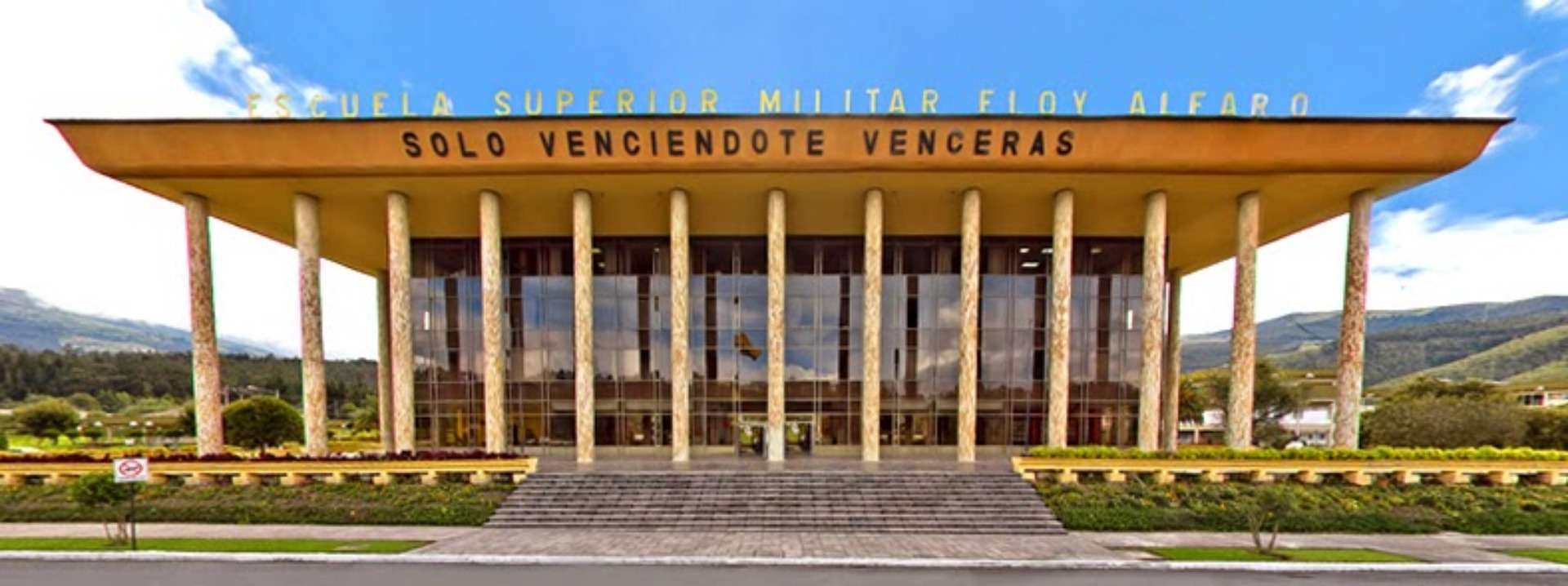 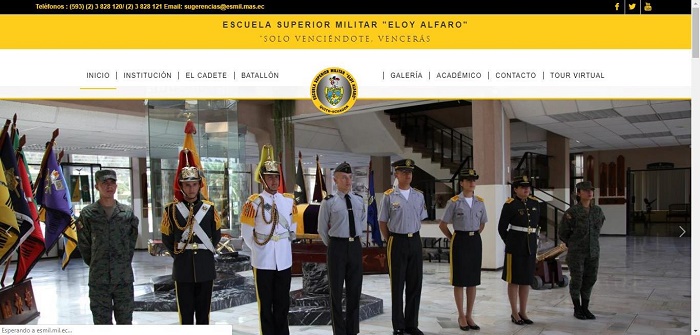 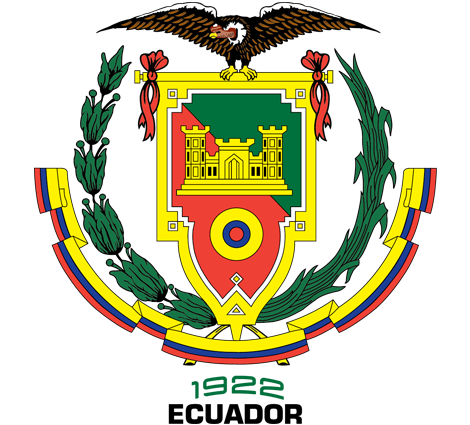 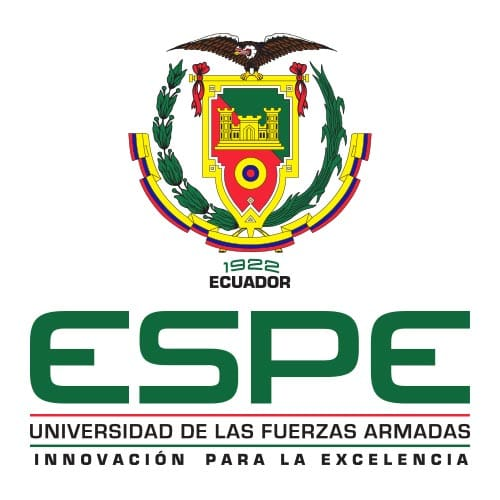 RESULTADOS DE LA INVESTIGACIÓN
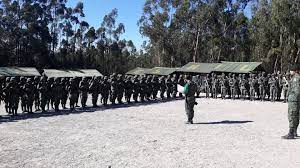 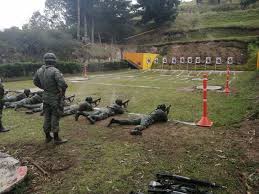 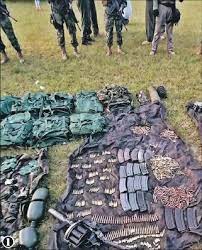 Falta de independencia del instituto para ejecutar el proceso de selección.
Proceso impersonal que favorece los resultados cuantitativos por sobre la valoración cualitativa del aspirante.
Entrevista muy general, que no permite profundizar en los antecedentes del aspirante.
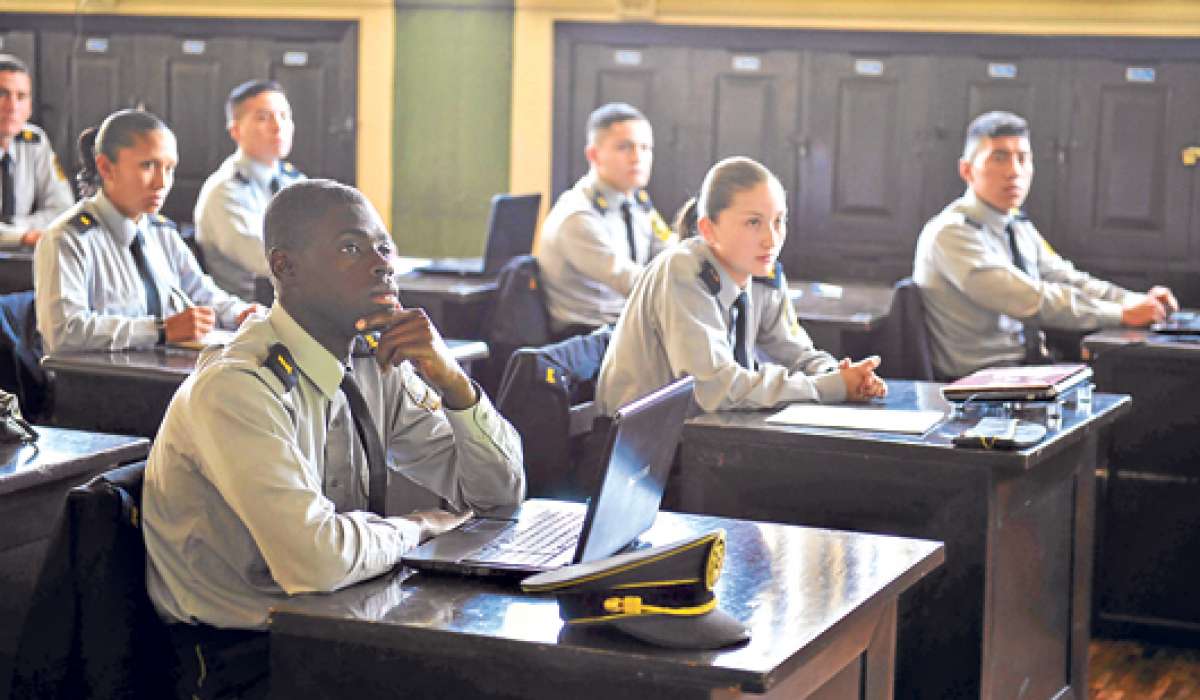 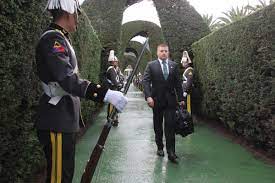 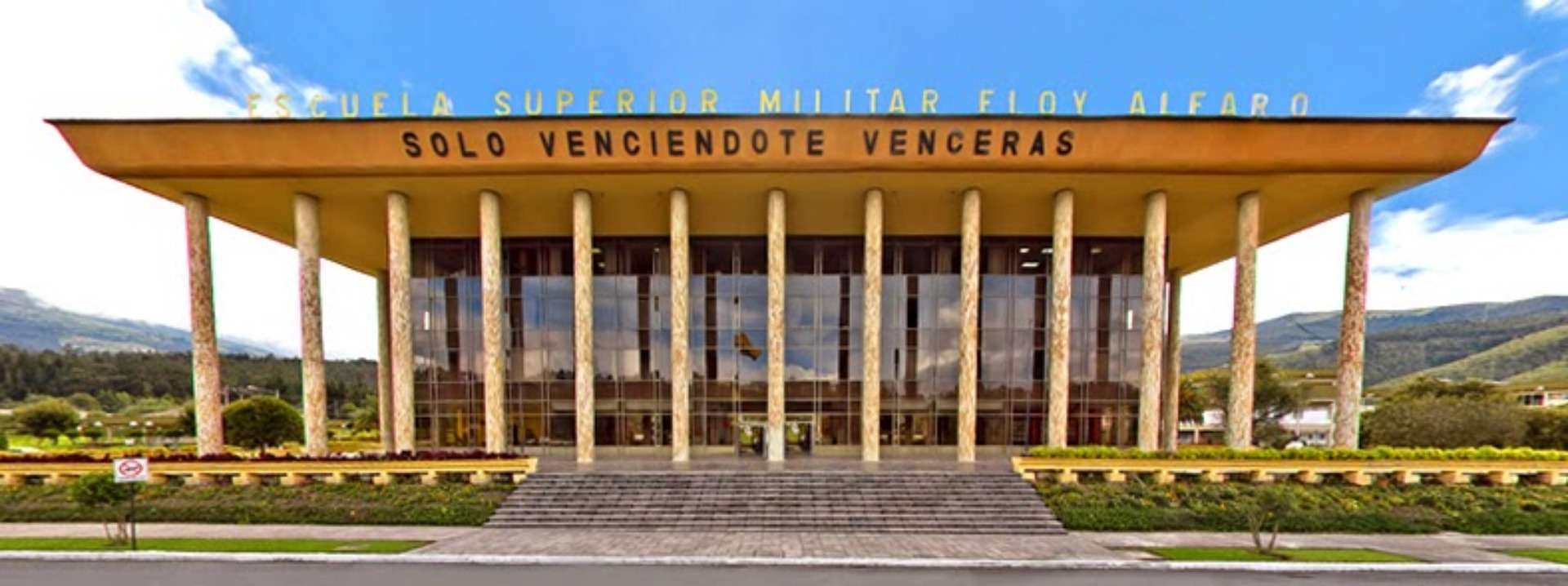 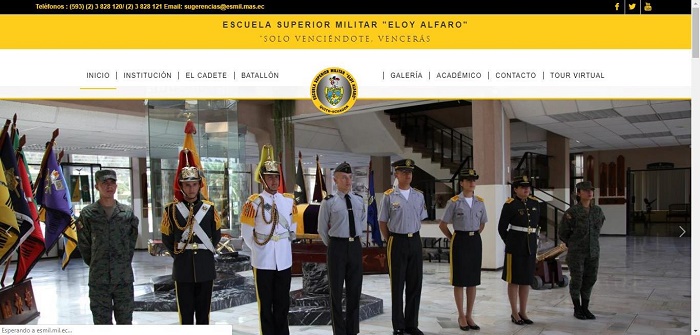 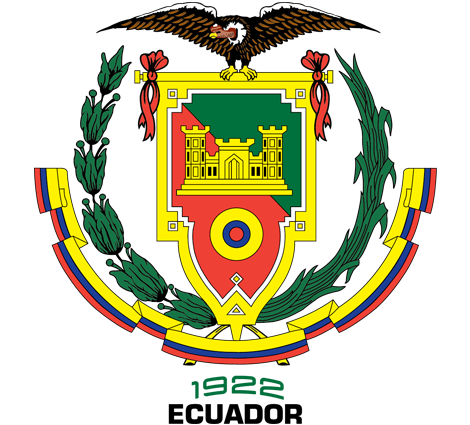 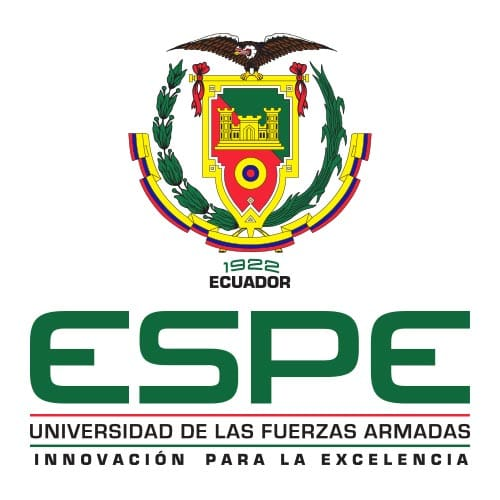 RESULTADOS DE LA INVESTIGACIÓN
Con lo expuesto se evidencia que la hipótesis planteada para este trabajo de investigación se comprueba y ratifica:
“El proceso de selección de aspirantes a la ESMIL, influye en la calidad de cadetes que conforman este instituto.”
Se requiere, entonces, de una herramienta más efectiva que permita determinar de mejor manera estas características intrínsecas del aspirante y de esta manera obtener personal de calidad.
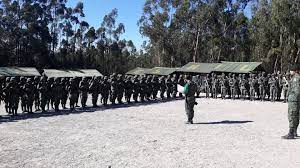 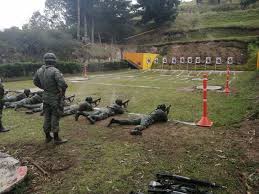 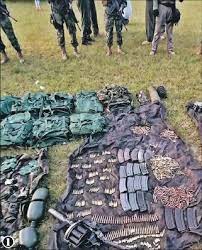 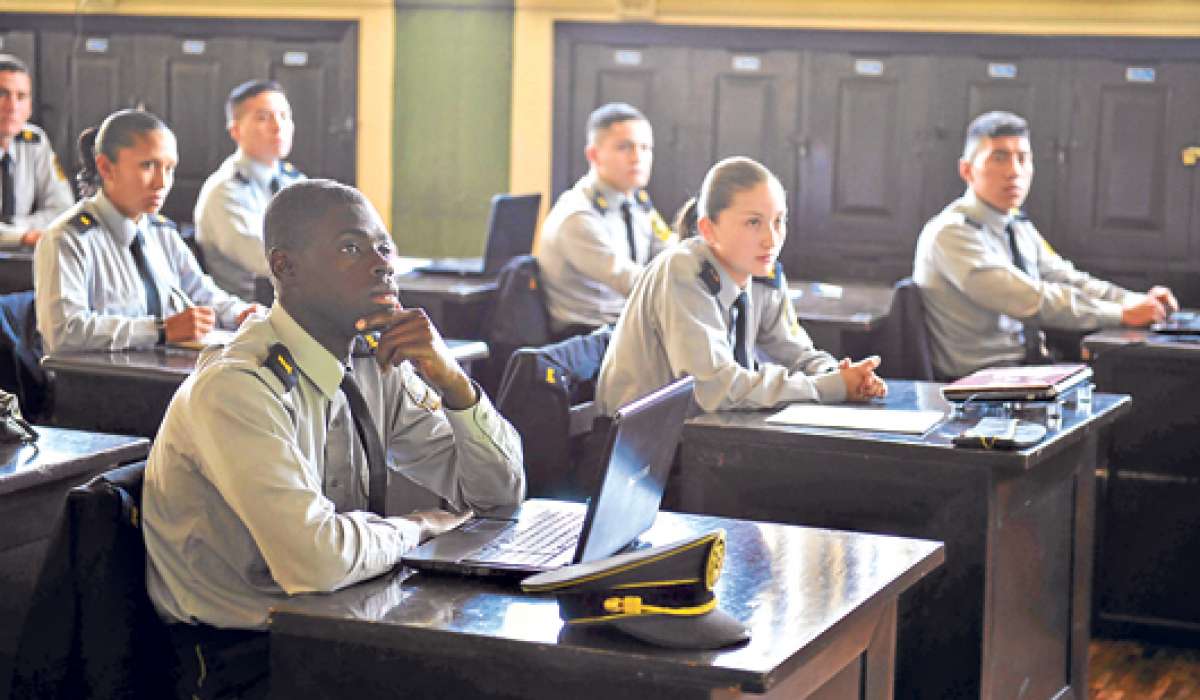 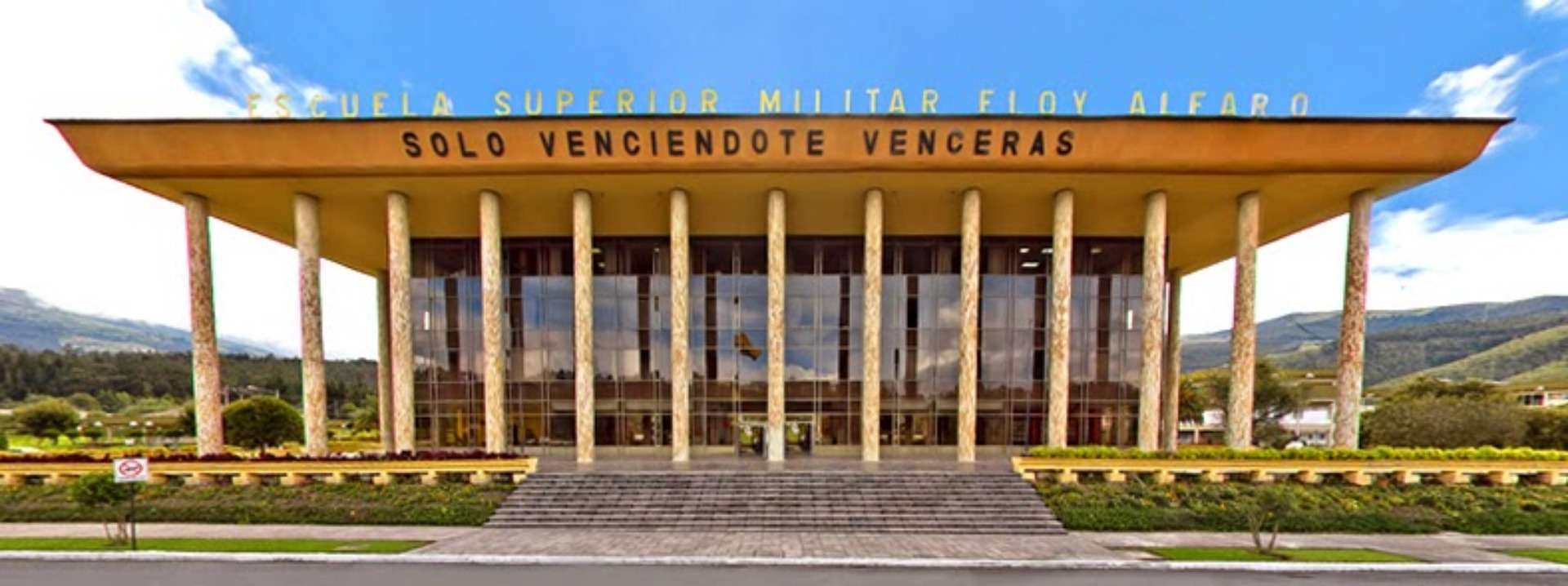 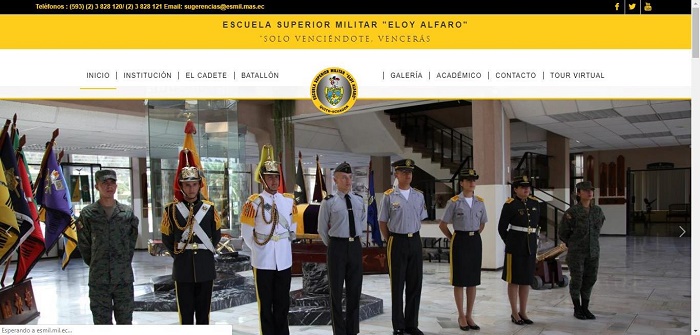 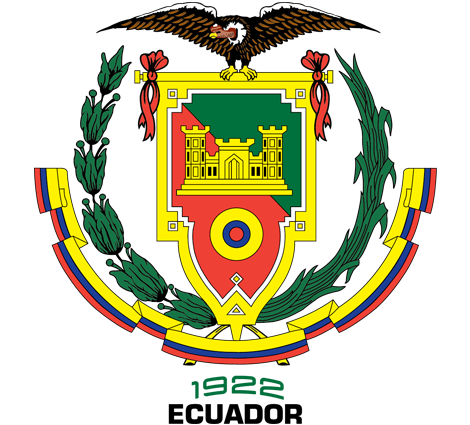 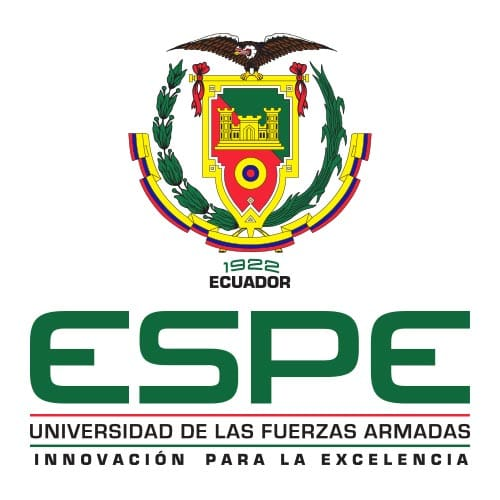 PROPUESTA
Valores que deben ser requeridos y verificados en el personal de aspirantes:
Vocación hacia la vida militar, junto a la voluntad y compromiso de servicio, con aptitud y actitud de liderazgo para dirigir grupos. 
Valores bien cimentados y rasgos personales que destaquen la responsabilidad en las tareas encomendadas.
Dominio de varios campos del conocimiento e idiomas, la voluntad de superación y auto-cultivación, buenos hábitos y costumbres arraigados desde el seno familiar
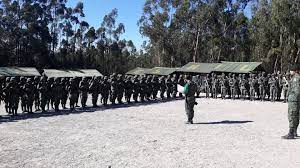 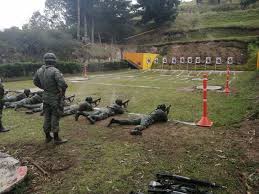 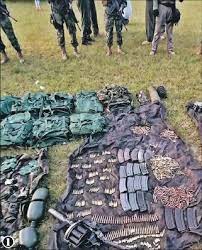 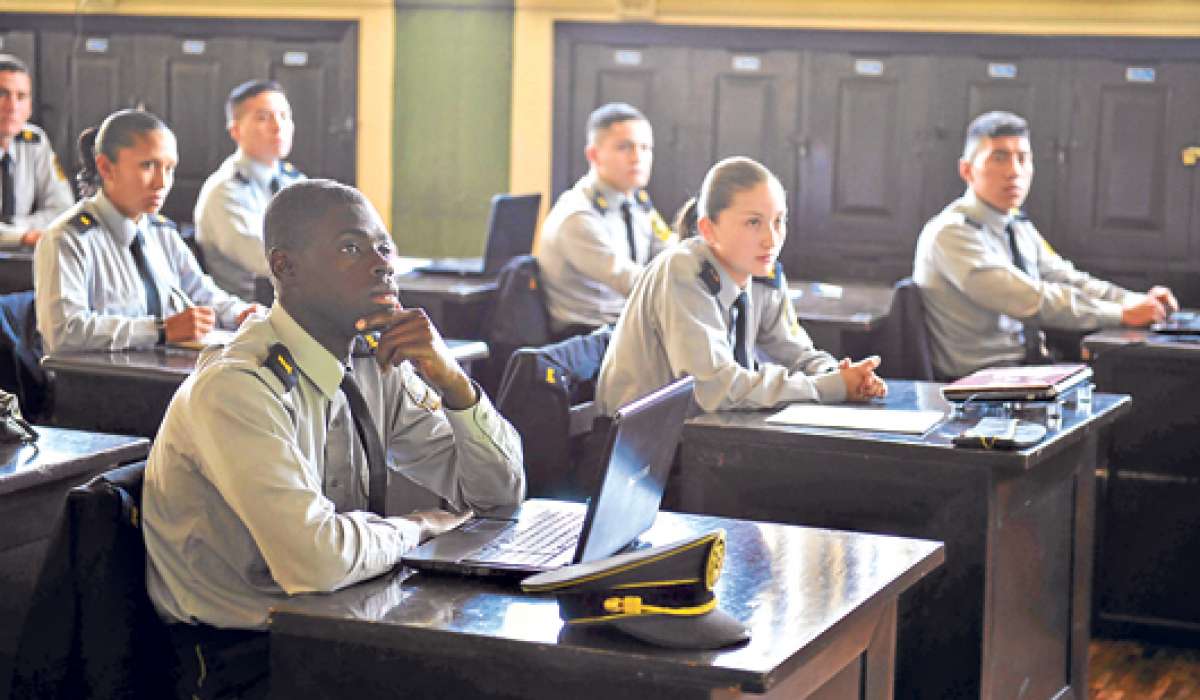 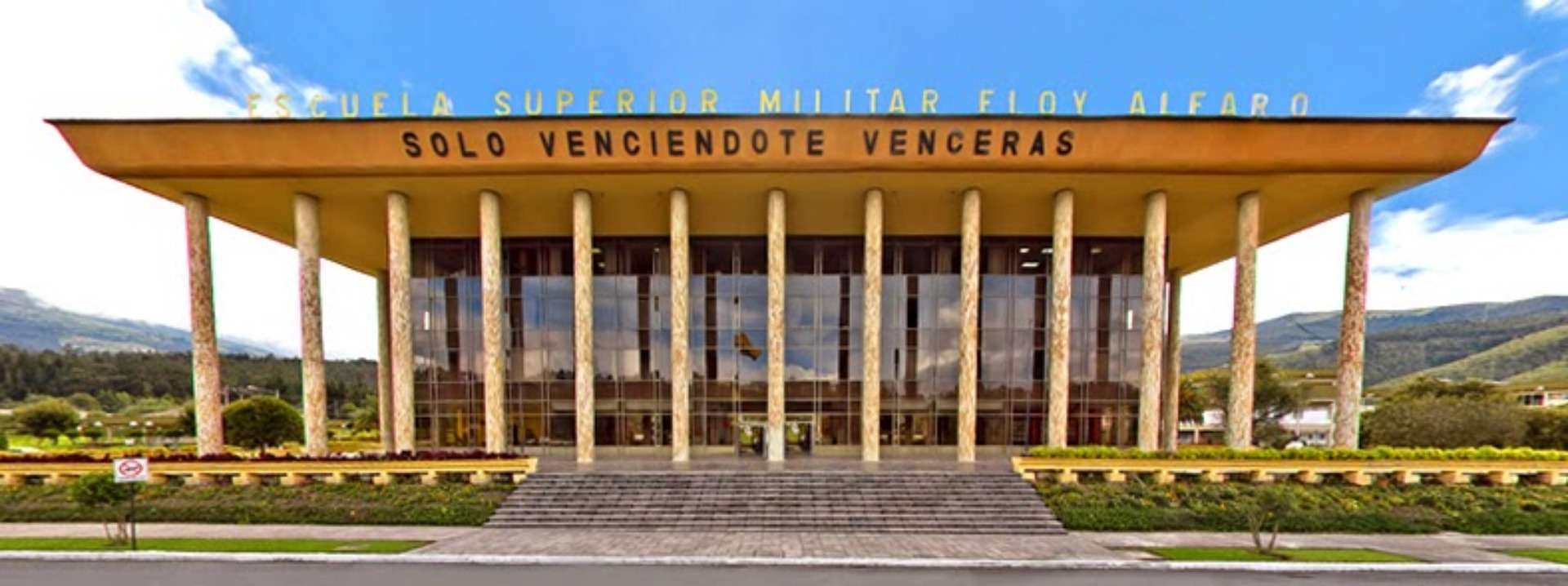 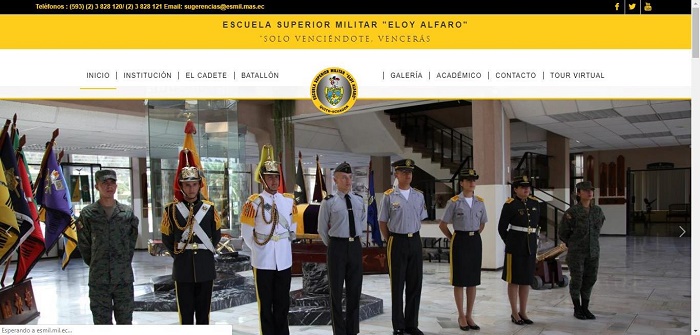 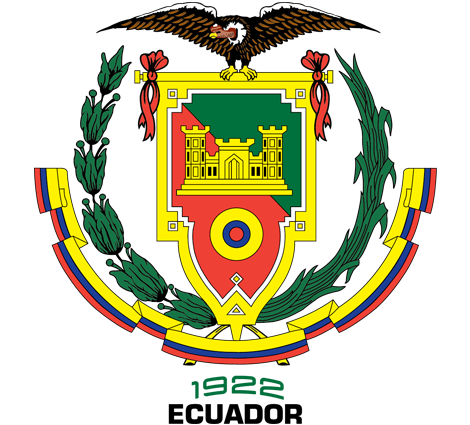 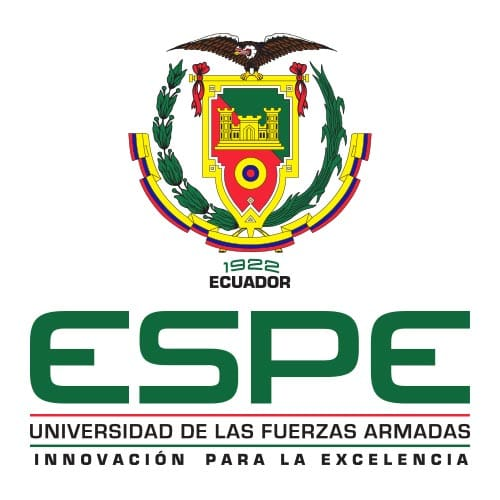 PROPUESTA
PROCESO DE PROMOCIÓN Y CONVOCATORIA
Es requerida una efectiva y agresiva campaña promocional de la oferta de estudios en la ESMIL enfocados a captar aspirantes de todos los estratos sociales y condiciones, . 
Empleo de todas las herramientas disponibles (redes sociales, radio, televisión) actualmente para el posicionamiento de ideas en la comunidad. No solo mejores estudiantes, mejores personas.
Es necesaria la contratación de expertos en manejo de redes sociales, publicidad y relaciones públicas. (Inversión a futuro)
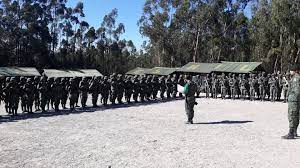 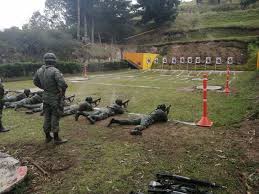 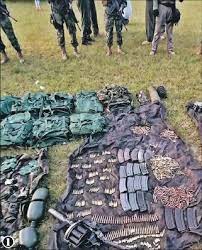 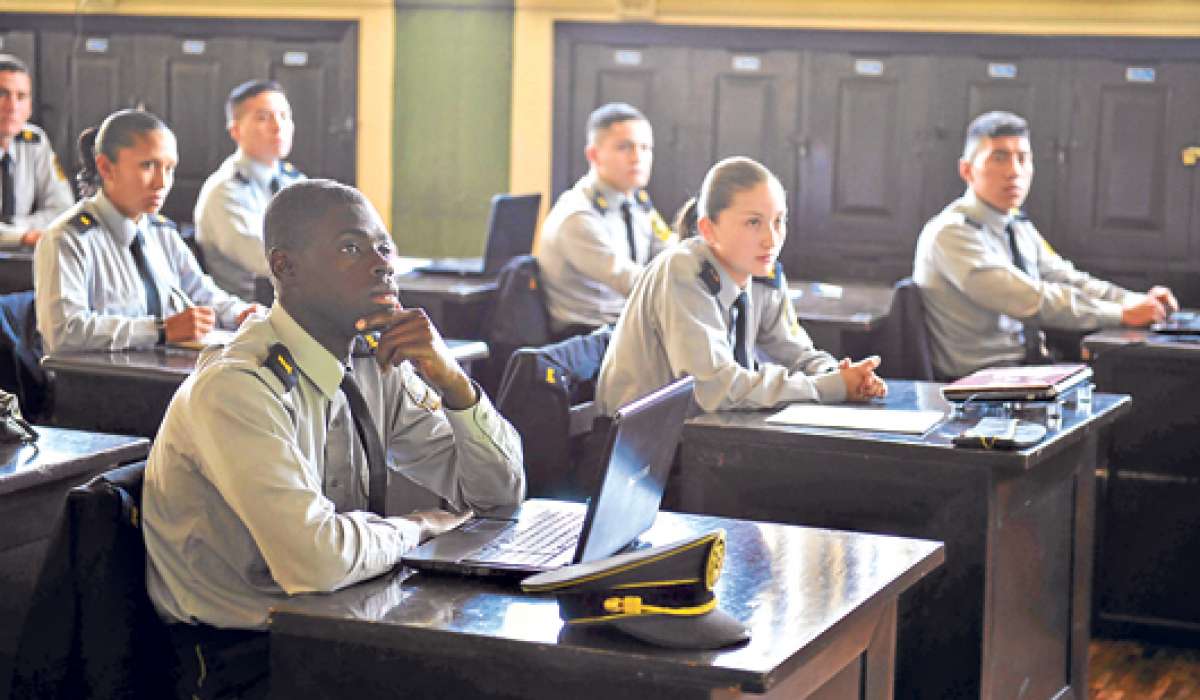 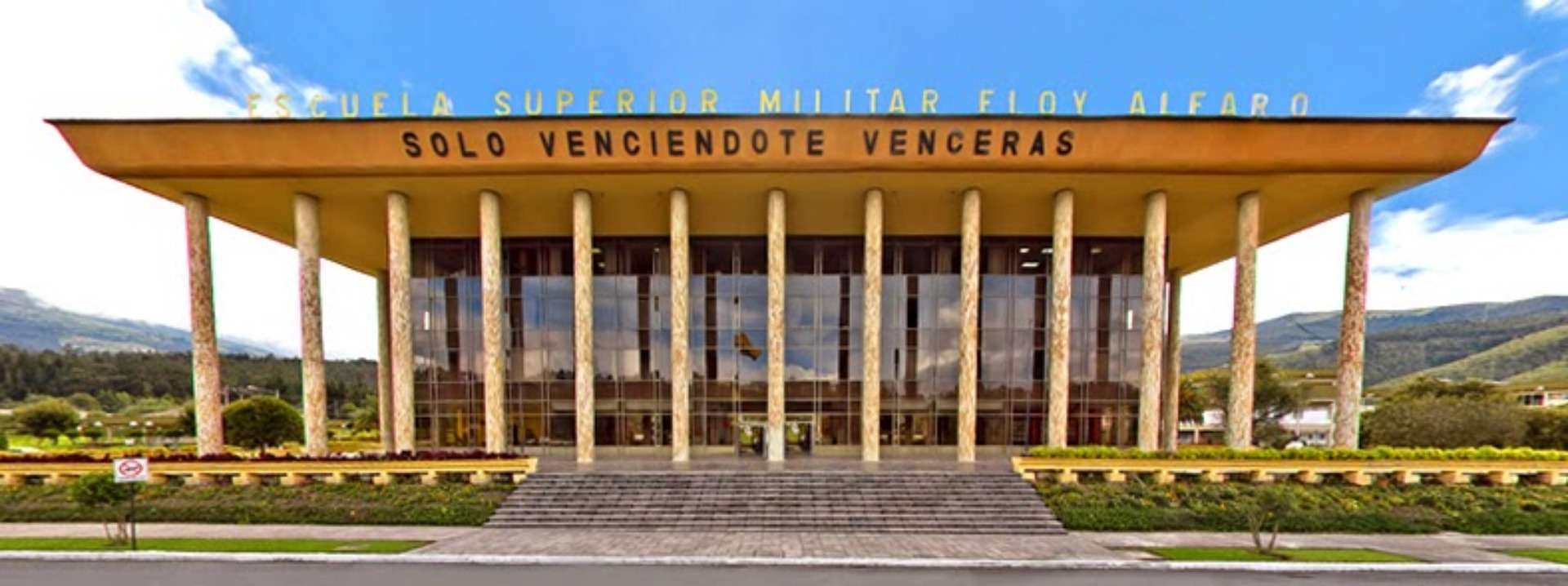 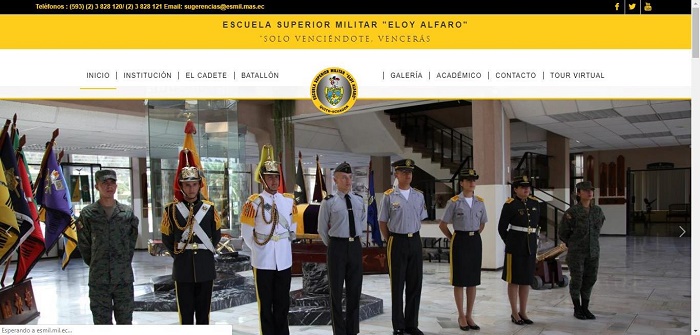 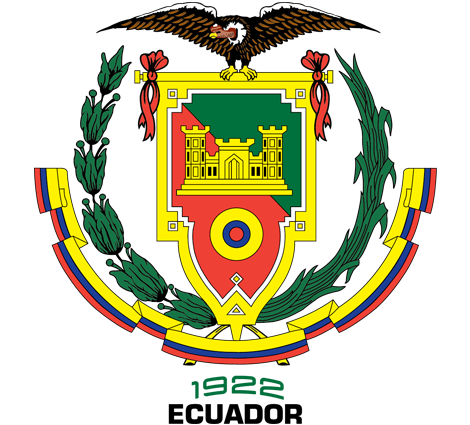 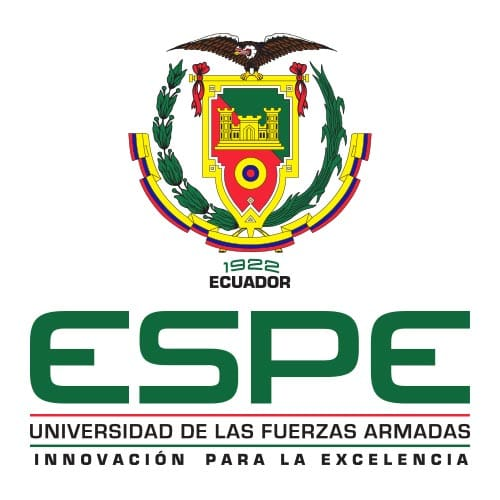 PROPUESTA
PROCESO DE ADMISIÓN: CONDICIONES PERSONALES
El perfil de la persona es una herramienta muy valiosa que permitirá tomar una buena decisión en el momento de elegir a un aspirante, 
Acervo cultural adquirido dentro del seno familiar y en su interactuar dentro de la sociedad: Cómo comprende los problemas actuales, cómo los enfrentaría y qué haría.
Capacidad de manejarse adecuadamente en cualquier ambiente social, ya que la conducta, comportamiento, presencia y hábitos del oficial que representa a la Institución Militar, es motivo de permanente escrutinio por parte de la sociedad civil e incide en la imagen institucional (Representación).
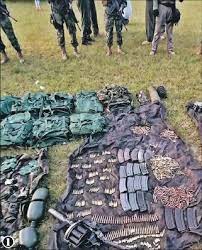 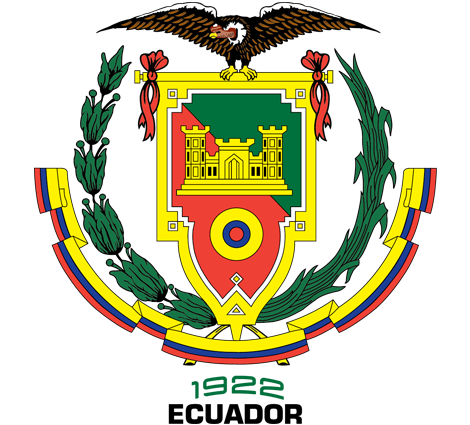 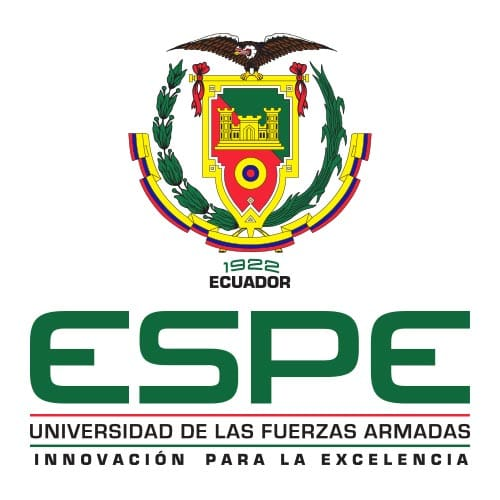 PROPUESTA
PROCESO DE ADMISIÓN: ENTREVISTA INICIAL
Entrevista explorativa y profunda, conformada por elementos civiles y militares idóneos, para evaluar y tiene carácter de excluyente. (Imparcialidad, beneficio inst.) 
Disposición positiva frente a las preguntas e interrogantes
Aptitud verbal, Vocación de servicio, Motivaciones de ingreso, Comprensión clara de lo que significa ser cadete, futuro oficial y las implicaciones que esto conlleva dentro de la institución militar, Idioma inglés básico, Conocimientos generales de actualidad internacional, Interés por ser parte de la institución, Presencia personal y seguridad en sí mismo.
Considerar que la ESMIL no está obligada a admitir aspirantes por causales diferentes al estricto interés de contar con el personal que proporcione mejores resultados para el desempeño del instituto a nivel académico-militar y al fortalecimiento de su prestigio como alma máter del Ejército.
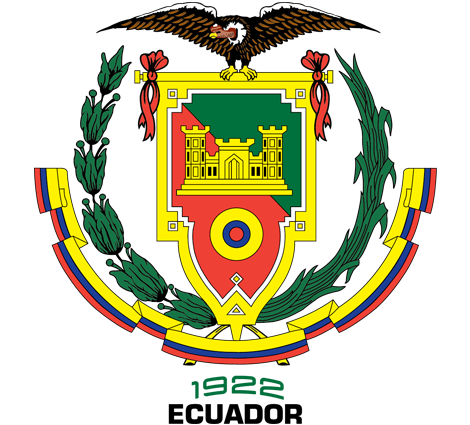 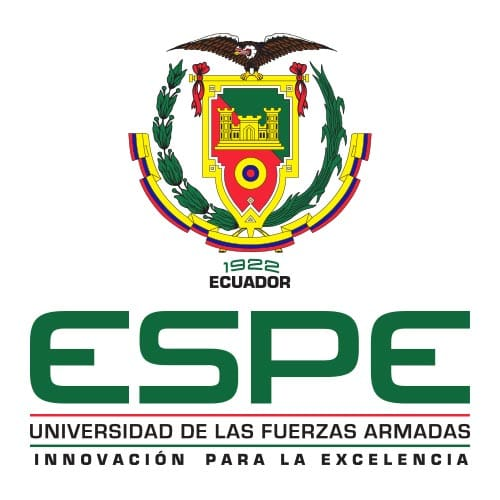 PROPUESTA
PROCESO DE ADMISIÓN: PERIODO DE NIVELACIÓN ACADÉMICA
El personal que ha sido calificado como idóneo en las subsiguientes pruebas: médicas, físicas, psicológicas (que se mantienen igual), se someterán a un periodo de nivelación académica en:
Inglés, Matemáticas, Estadística Descriptiva Técnica, Física Clásica, Geometría y Trigonometría, Fundamentos Contables, con un curso de nivelación pre-politécnico en donde luego de un periodo de un mes de clases de nivelación, se procederá a realizar un proceso de evaluación.
El periodo pre-politécnico permitirá realizar un análisis más amplio de las verdaderas bases conceptuales y de conocimientos generales del aspirante y que le permitirá desenvolverse sin contratiempos durante su periodo de formación como futuro cadete y el beneficio institucional que conllevaría su admisión. Este periodo, en términos generales, es excluyente y establecería la lista final de aceptados para el ingreso a la ESMIL.
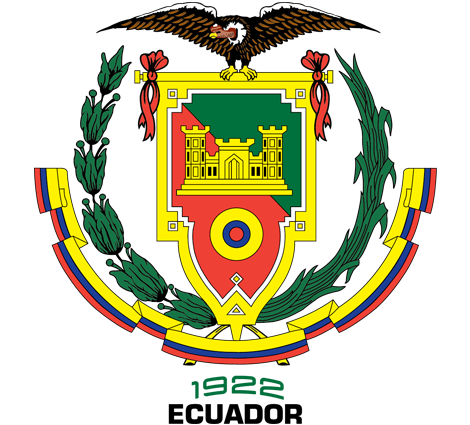 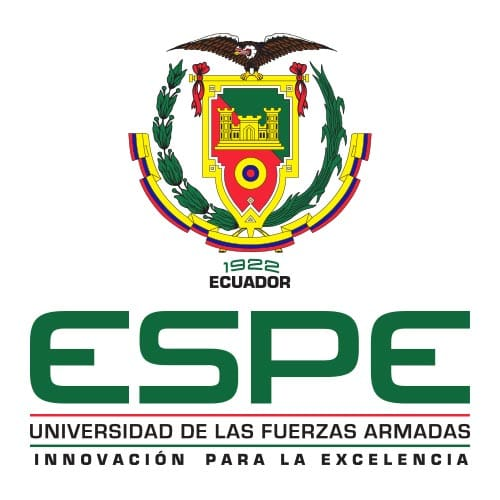 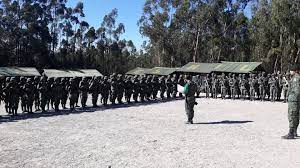 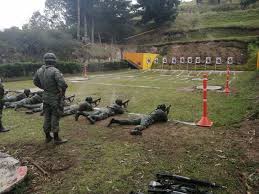 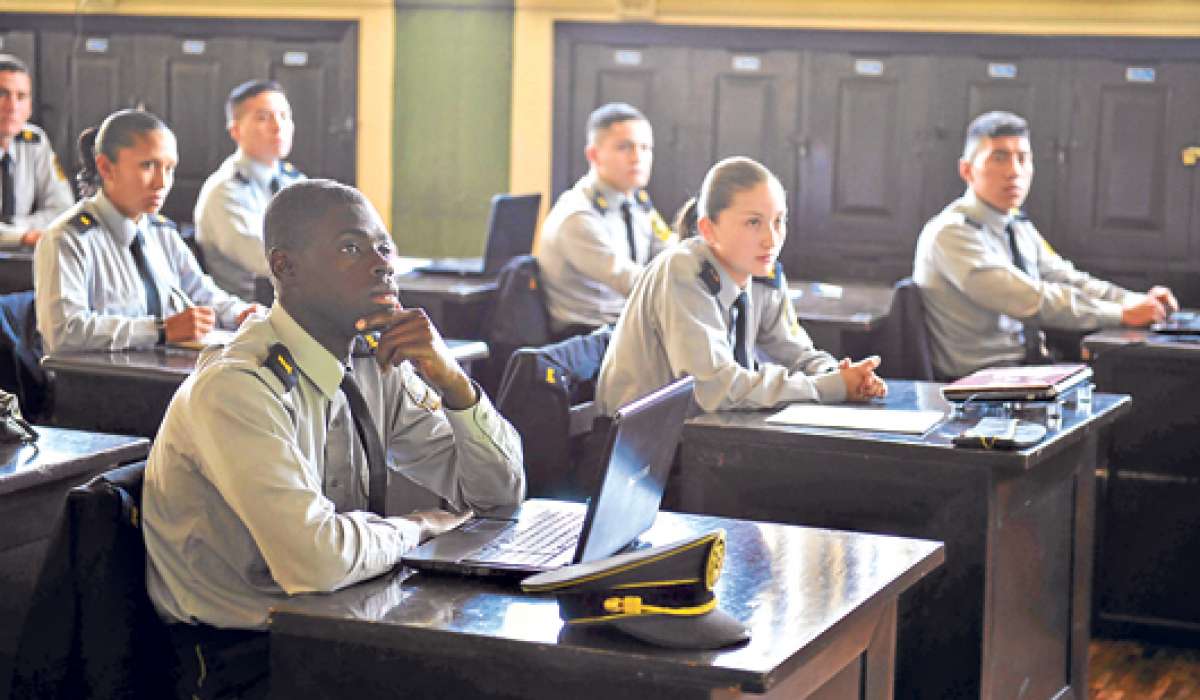 GRACIAS POR SU ATENCIÓN
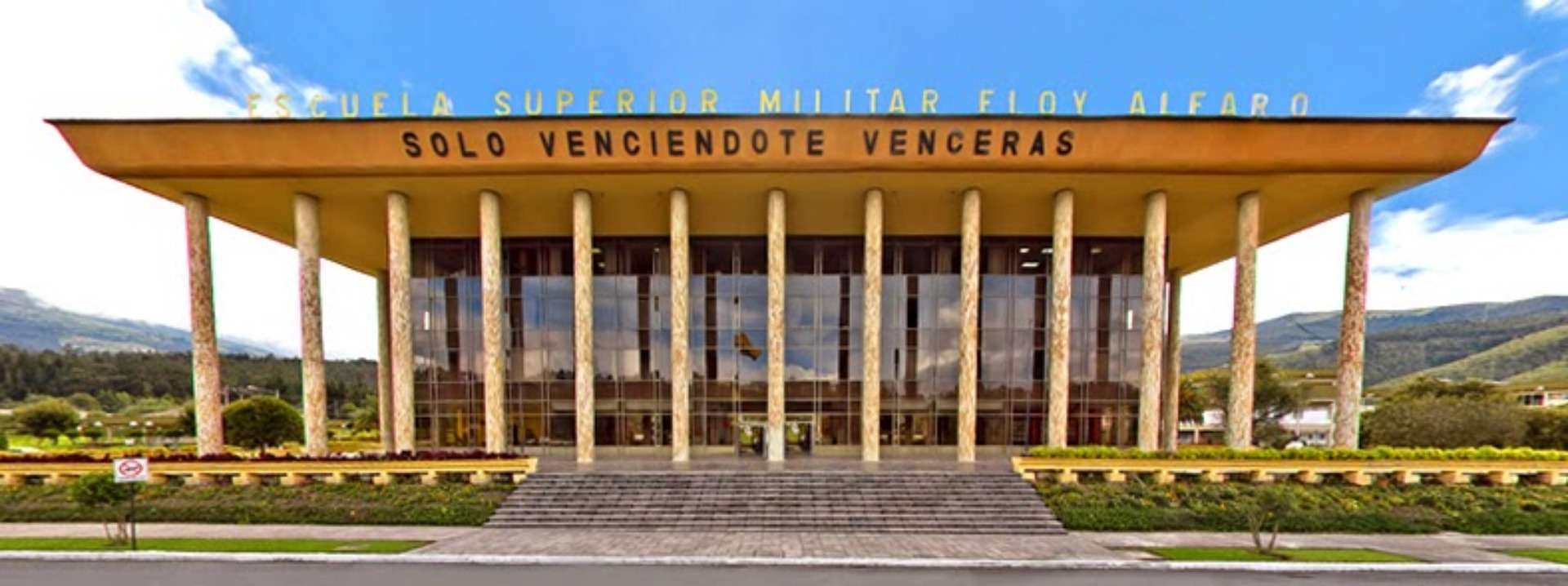 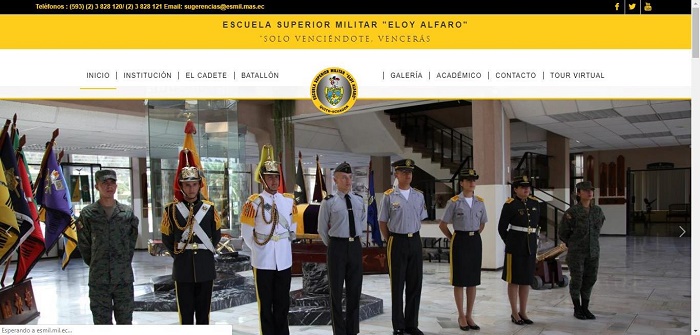